HISTORY OF LIFE ON EARTH
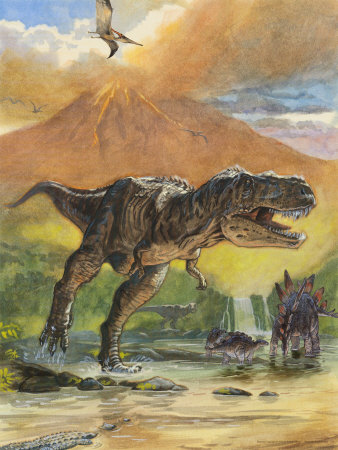 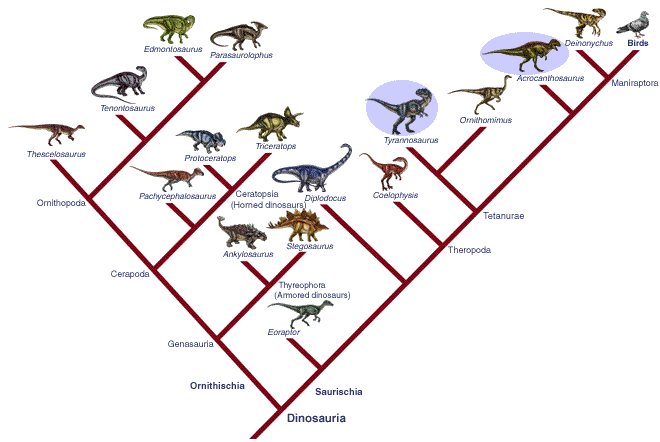 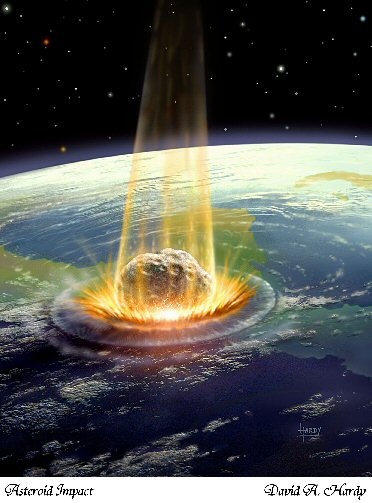 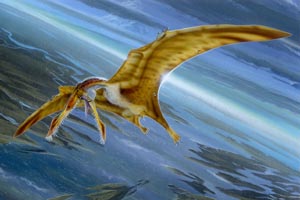 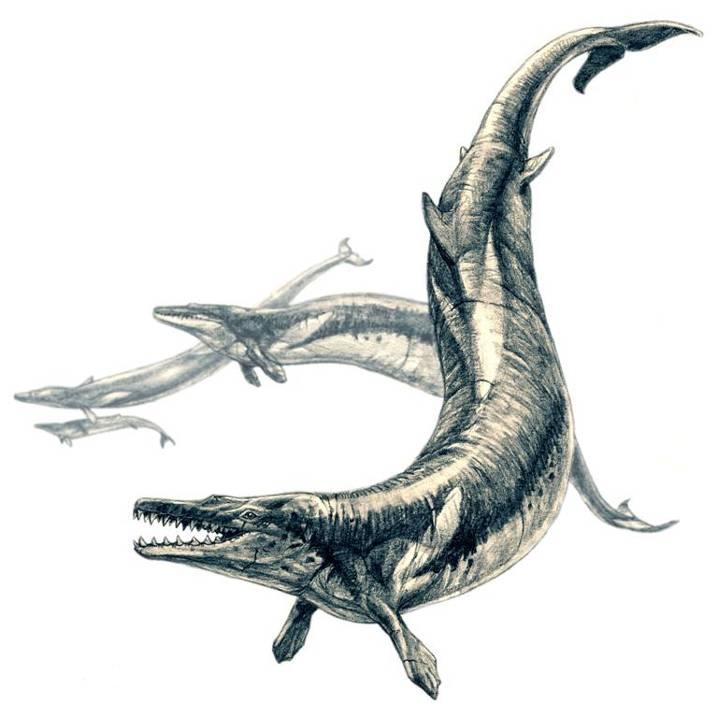 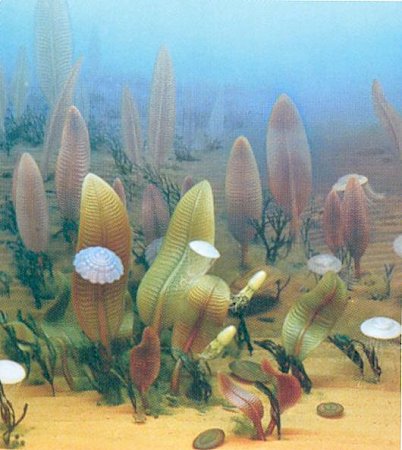 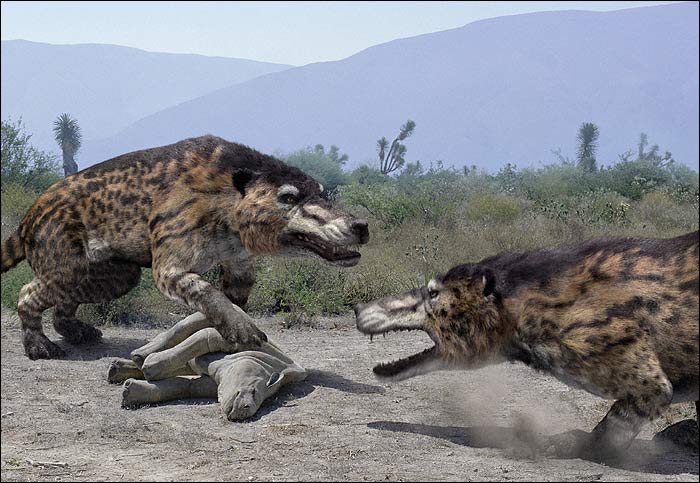 Systematics and taxonomy
systematics, paleontology  history of evolutionary changes
systematics = study of relationships between organisms
taxonomy = theory and practice of classification
category: class, order, family, species, …
taxon: Mammalia, Primates, Hominidae, Homo sapiens, …
1. Before Linnaeus
honeybee = Apis pubescens, thorace subgriseo, abdomine fusco,                     pedibus posticis glabris utrinque margine ciliatis
[Bee with soft short hairs, gray chest, dark brown abdomen, legs with no hair, and small sacs with hair-like outgrowths along the edge] 
Acaciae quodammodo accedens, Myrobalano chebulo Veslingii similis 	arbor Americana spinosa, foliis ceratoniae in pediculo geminatis, siliqua 	bivalvi compressa corniculata seu cochlearum vel arietinorum cornuum 	in modum incurvata, sive Unguis cati
[A spiny American tree, in some way resembling Acacia, similar to Vesling´s Myrobalanus chebulae, with Ceratonia leaves in pairs on the pedicle, a silique with two valves, which is compressed, and horn-shaped or curved like the horns of snailshells or ram´s horns, or like a cat´s claws]
European bison = buffle, urus, bubalus, catoblepas, theur, the bubalus of Belon, Scottish bison
  … Aristotle: bonasus  the same?
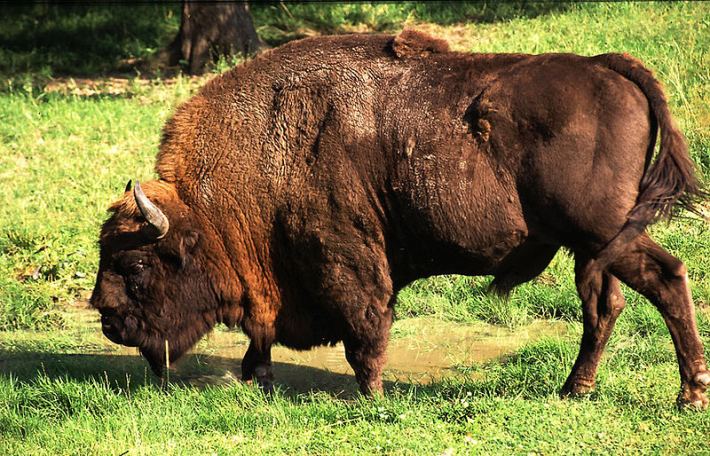 2. Carolus Linnaeus: 
1735 Systema Naturae
binomial nomenclature: genus + species
hierarchical classification: 	kingdom, class, order, genus, species,	(variety/subspecies)
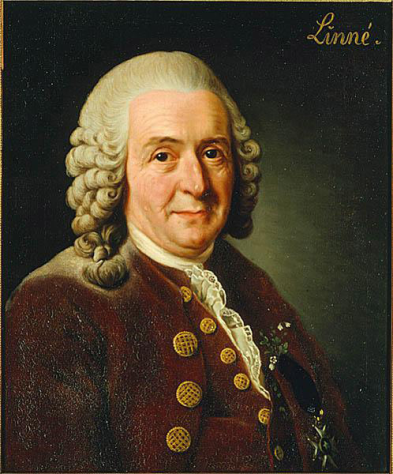 Carolus Linnaeus
3. Darwin:
cladogenesis (branching) and anagenesis (change without branching)
a system should reflect a real phylogeny  but HOW?
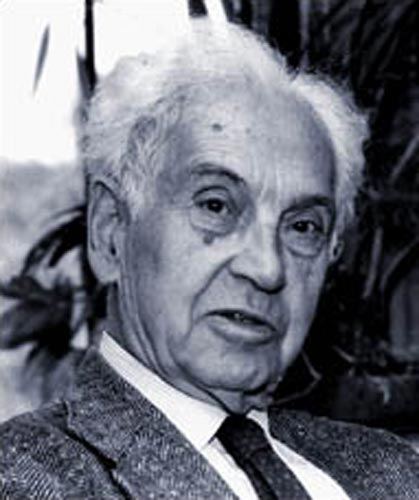 Evolutionary systematics
before 1950: common ancestor + adaptive divergence
discussions if adaptive or neutral traits better
subjective and unclear criteria of choosing and weighing of traits        taxonomy in crisis ( the word „taxonomy“ itself replaced by      „systematics“)
controversy between splitters and lumpers
E. Mayr
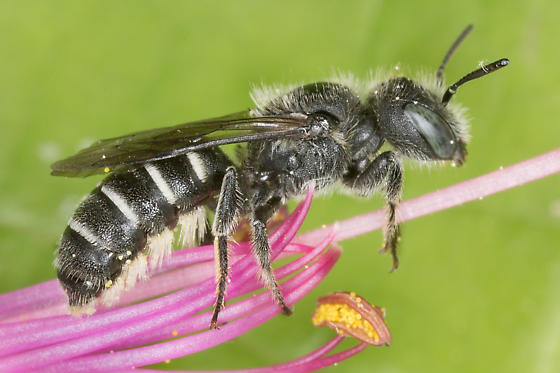 Numerical taxonomy (phenetics)
1957: Charles Michener, Robert Sokal, P.H.A. Sneath
taxonomy should be based on a total similarity rather than on a small 	number of  „important“ traits	
 as many traits as possible
numerical methods: morphological and genetic distances, ordination (PCA,	DFA, CVA, MDS, ...), cluster analysis (UPGMA)
phenograms
problems: 	homoplasy (= convergence, 	        parallelism, reversion)	shared primitive (ancestral) traits	unequal rate of evolution
Hoplitis
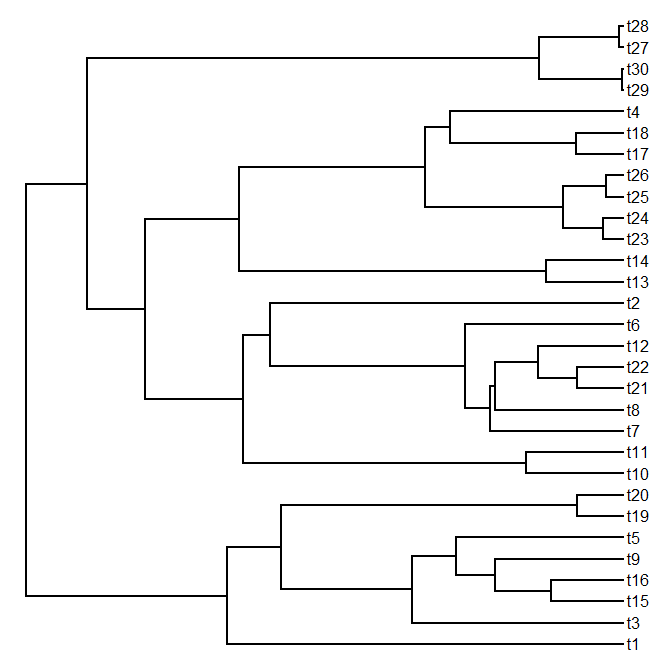 phenogram
distance/
similarity
Phylogenetic systematics (cladistics)
1950, 1966: Willi Hennig: Phylogenetic Systematics
only genealogies, not adaptive divergence
strict monophyly
monophyletic group = clade
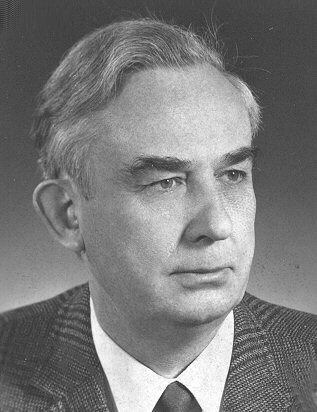 W. Hennig
polyphyly
monophyly
paraphyly
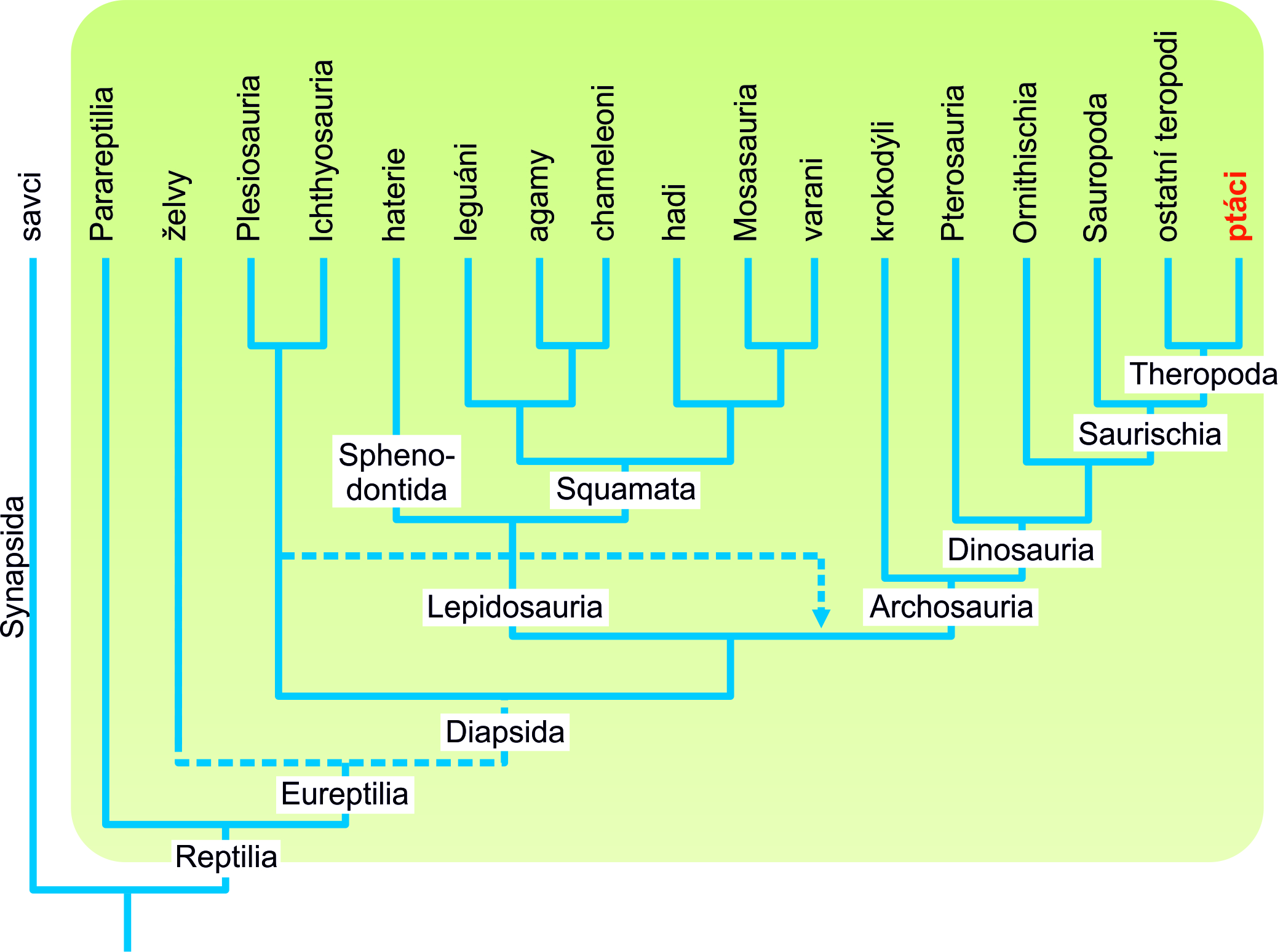 “Reptilia”
“Pongidae”
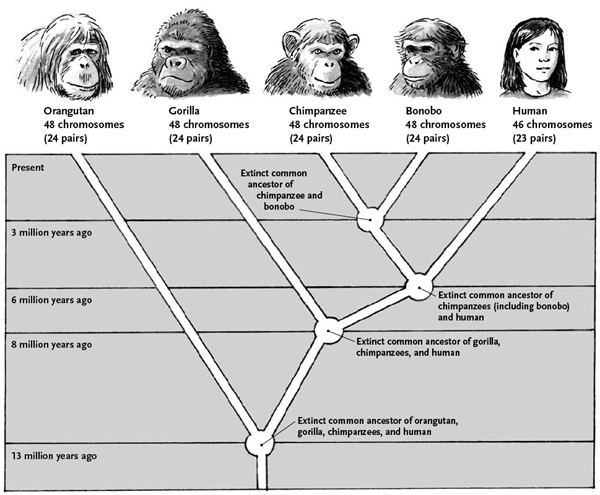 synapomorphy
autapomorphy
symplesiomorphy
mutation
mutation
characters:
	plesiomorphic (= ancestral, „primitive“)		symplesiomorphic (= shared ancestral)
	apomorphic (= derived)		synapomorphic (= shared derived)		autapomorphic (= unique derived)
clades defined only by synapomorphies
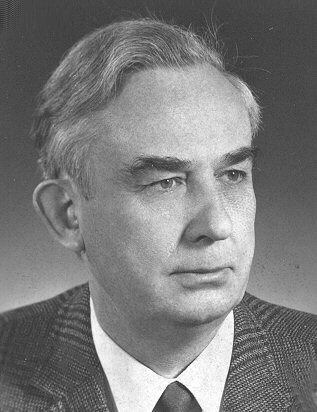 Definition of clades and classification of extinct taxa:
crown group
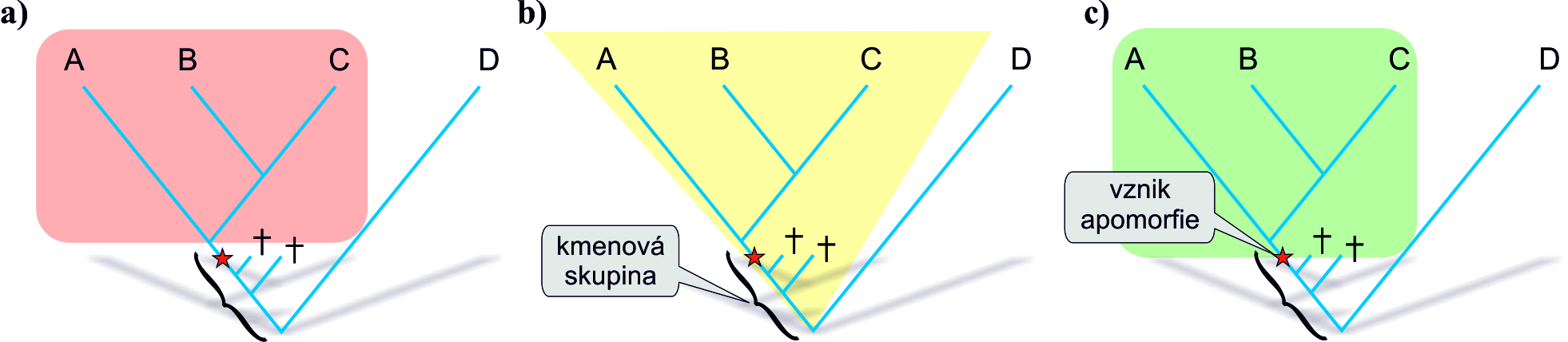 origin of an apomorphy
stem group
principle of parsimony: Occam´s razor 	(William of Ockham, 14th century)

cladograms
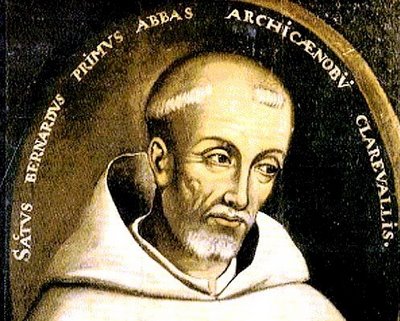 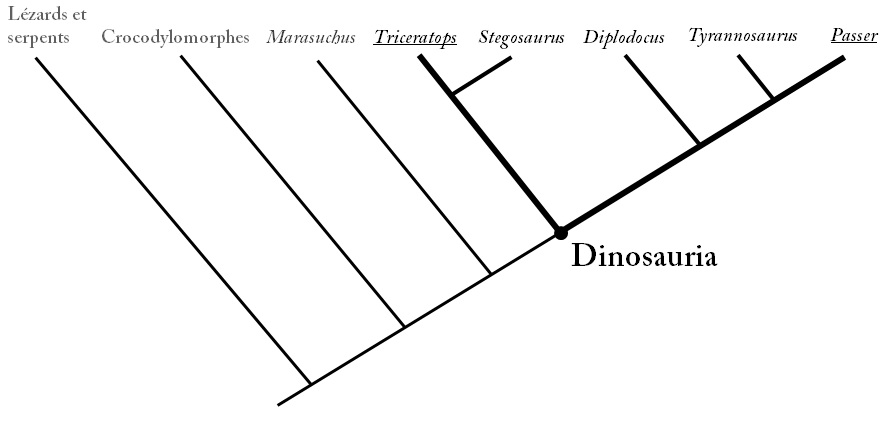 arbitrary dimension
PhyloCode (International Code of Phylogenetic Nomenclature) 	till now somewhat controversial and impractical
problems: homoplasy, rapid evolution
Cladistics and phenetics exemplified by the „evolution“ of fasteners
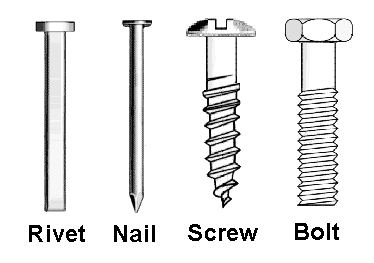 Rivet: the simplest structure  we suppose that it is the most similar to 	the common ancestor of all modern types of fasteners
We can define 7 derived character states (ie. those nonexistent in rivets): 
1) notched heads,  2) rounded heads,  3) hex heads,  4) threaded 	shafts,  5) tapered shafts,  6) pointed tips, and  7) thick diameter.
Cladistics and phenetics exemplified by the „evolution“ of fasteners
Character states of all 4 types are listen in the following table where 
	„0“ = plesiomorphic („rivet-like“) state
	„1“ = apomorphic (derived) state
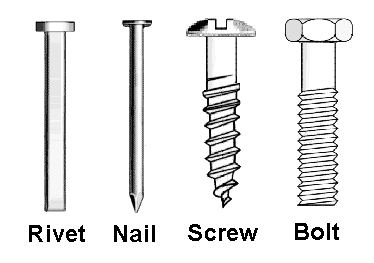 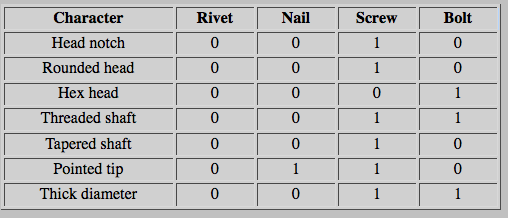 Cladistics and phenetics exemplified by the „evolution“ of fasteners
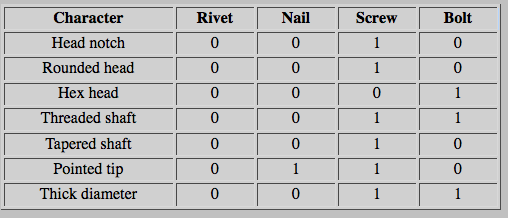 If we use the phenetic approach we count the total number of shared 	states (both ancestral and derived).
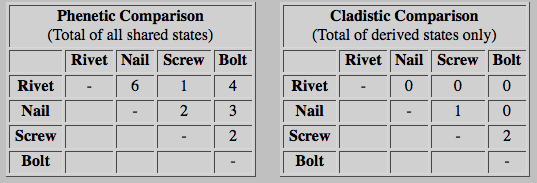 For example rivet vs. nail: 6 similarities, 1 difference
Cladistics and phenetics exemplified by the „evolution“ of fasteners
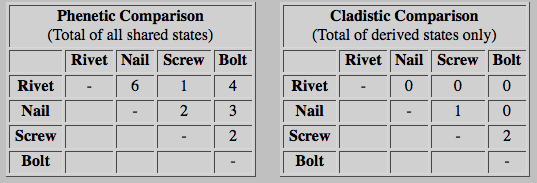 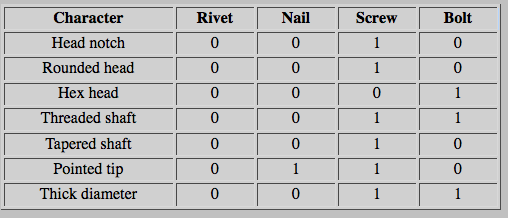 If we use the cladistic approach	we take into account only shared derived	states.
For example. screw vs. bolt: 2 synapomorphies
Cladistics and phenetics exemplified by the „evolution“ of fasteners
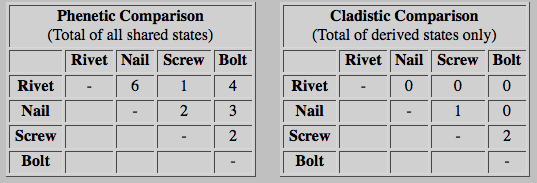 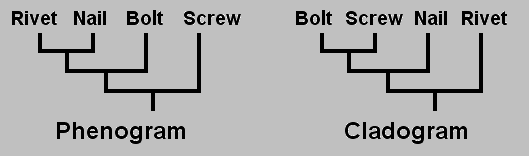 Evolutionary systematics – a response
phylogenetic relationships + degree of divergence  combination 	of phenetic and cladistic approach
reflection of both clades and grades
An evolutionary grade is a group of similar species that has given rise 	to another group that differs markedly from the ancestral condition, 	and is thus not considered part of the ancestral group. 	 the ancestral group is then paraphyletic
eg. reptiles (without birds), fishes in a traditional sense
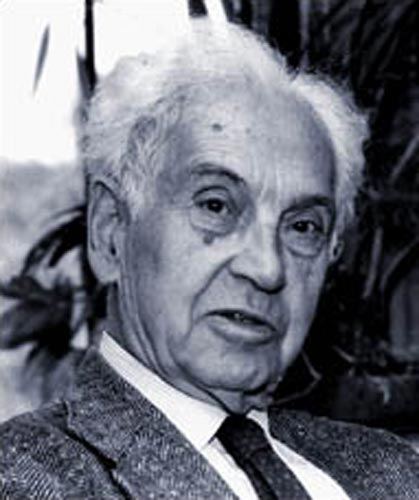 E. Mayr
HistorY of life on earth
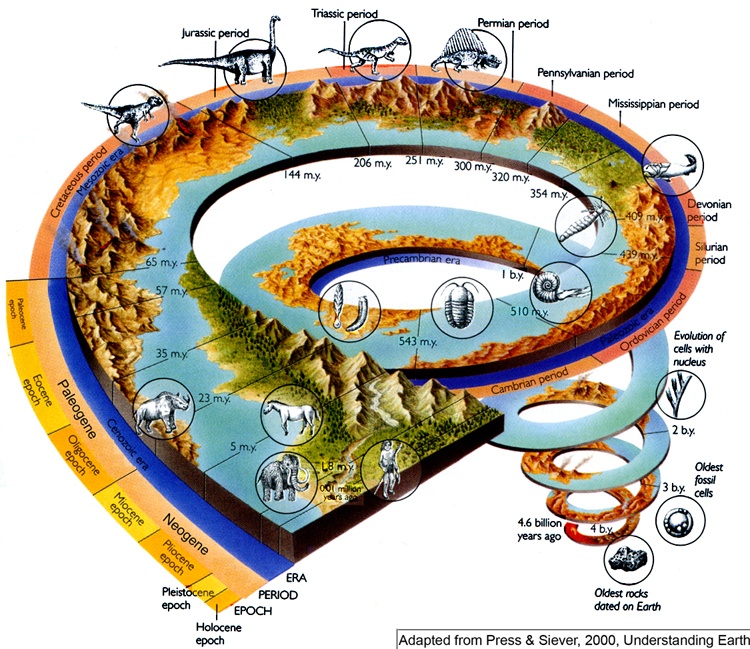 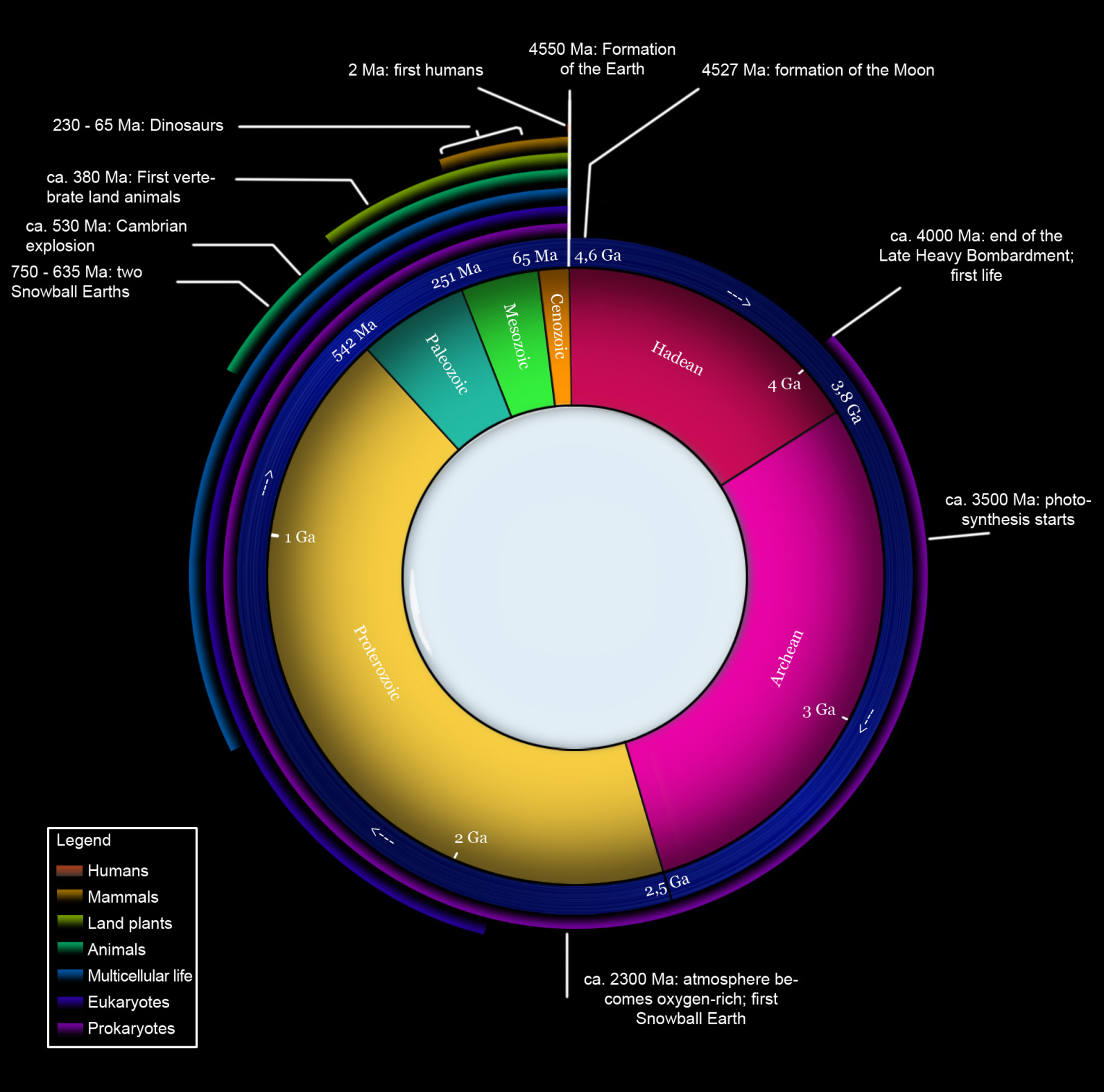 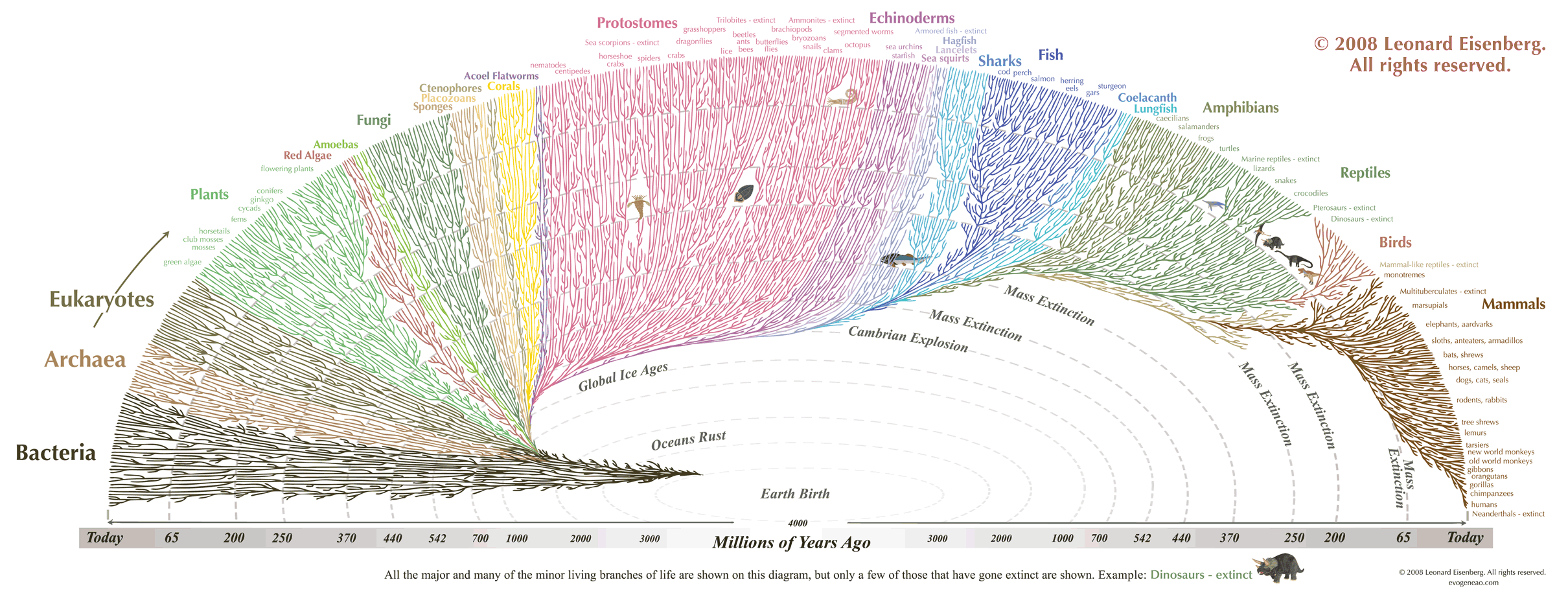 Precambrian
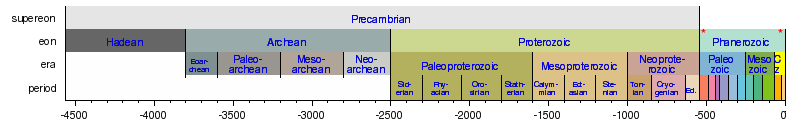 Hadean
Archean
Proterozoic
Phanerozoic
eon
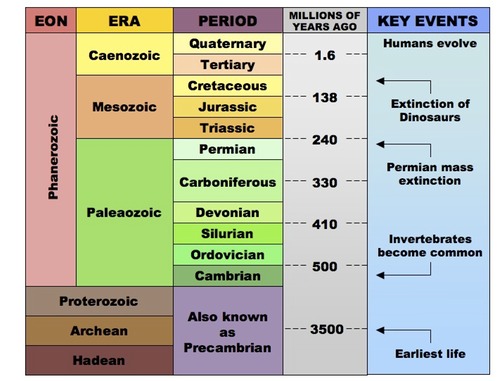 Ediacaran (Vendian) fauna
635-542 M
Precambrian
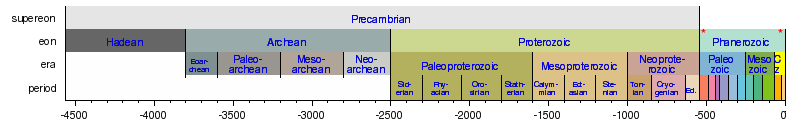 Hadean
Archean
Proterozoic
Phanerozoic
eon
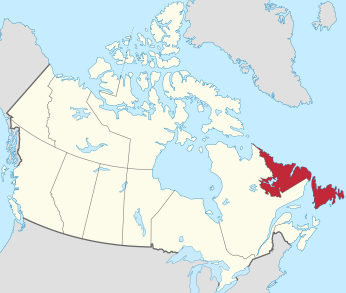 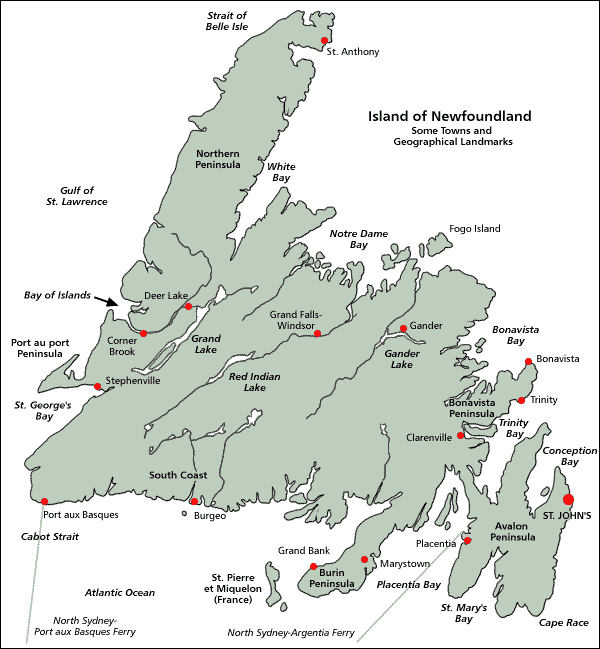 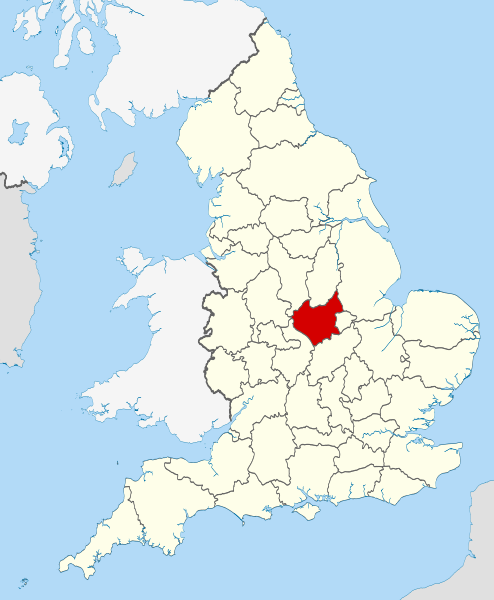 Charnwood,
Leicestershire
 560 M
Mistaken Point,
Newfounland
 565 M
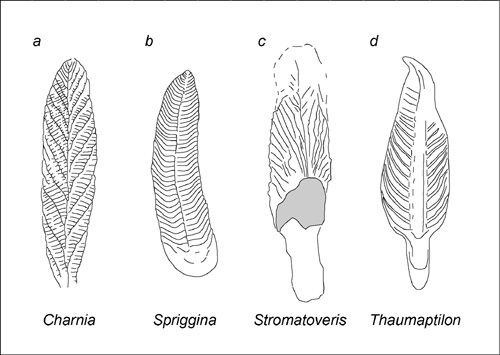 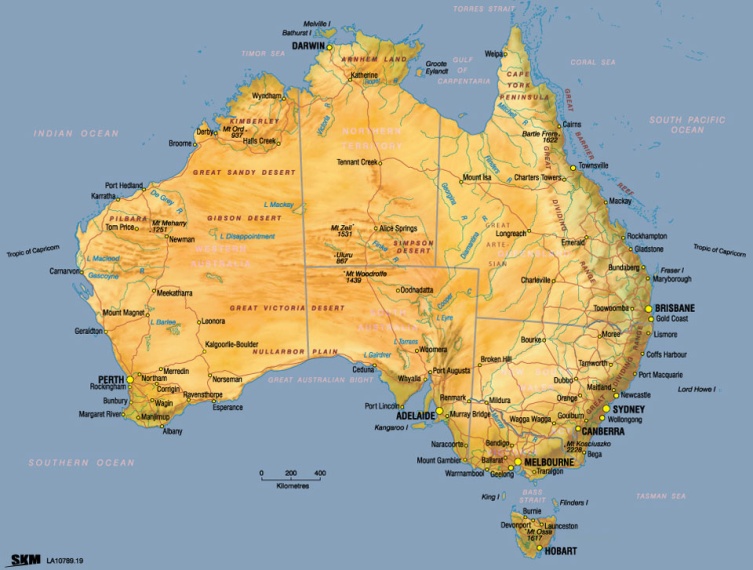 Ediacara Hills,
Australia
Charnia
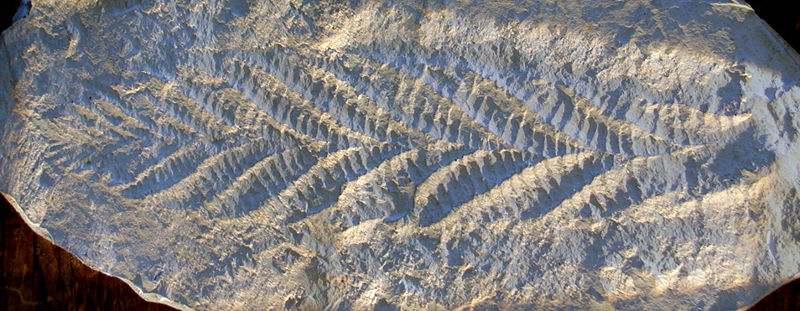 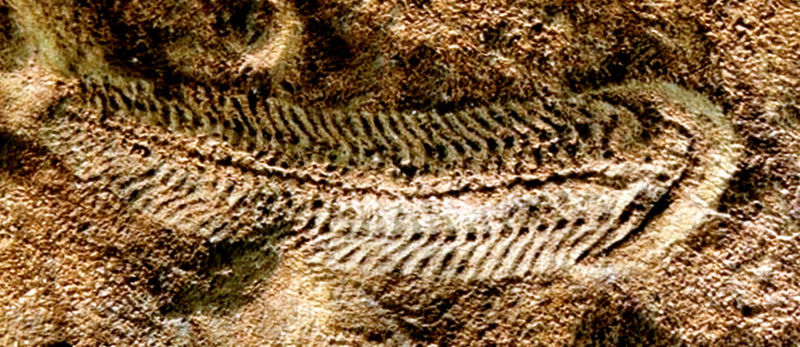 Spriggina
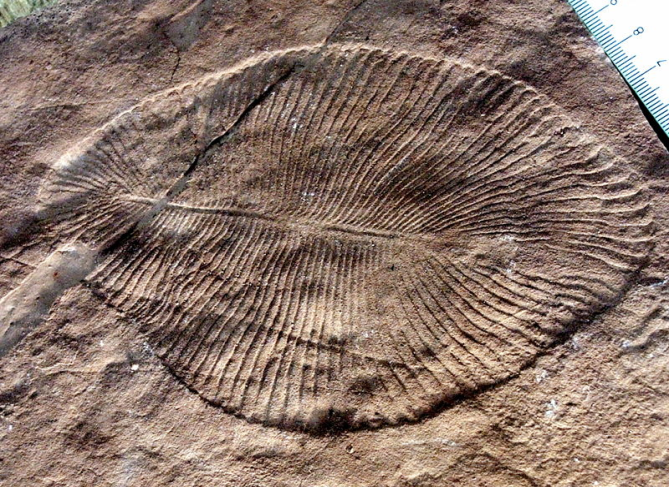 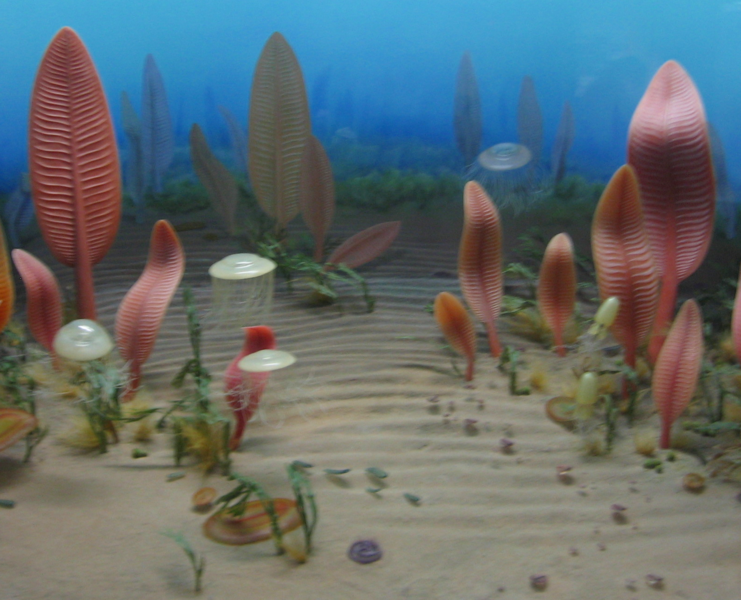 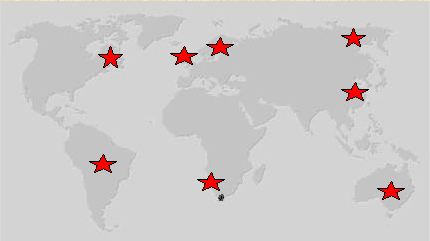 Dickinsonia
 580 M
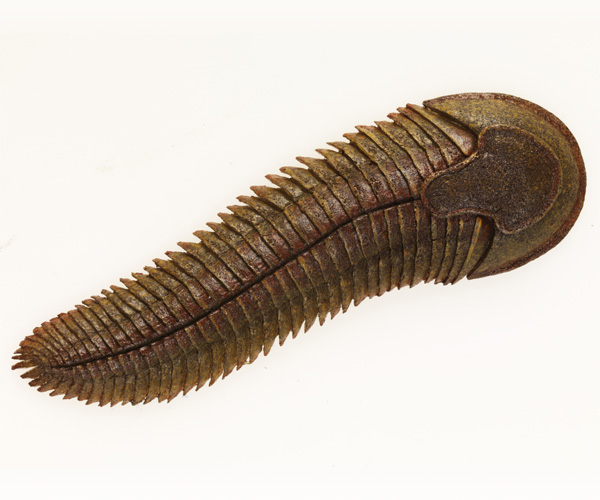 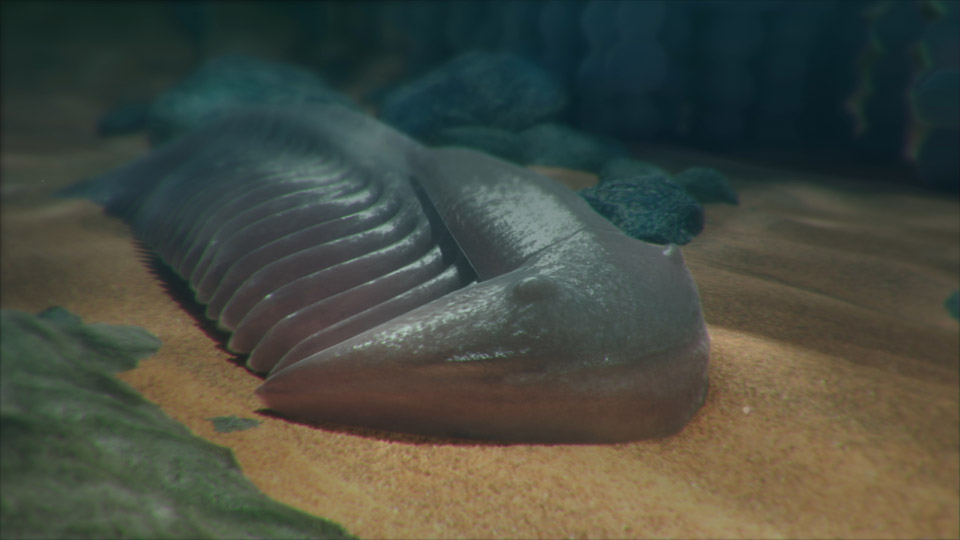 Spriggina
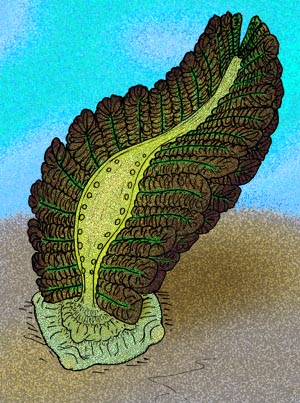 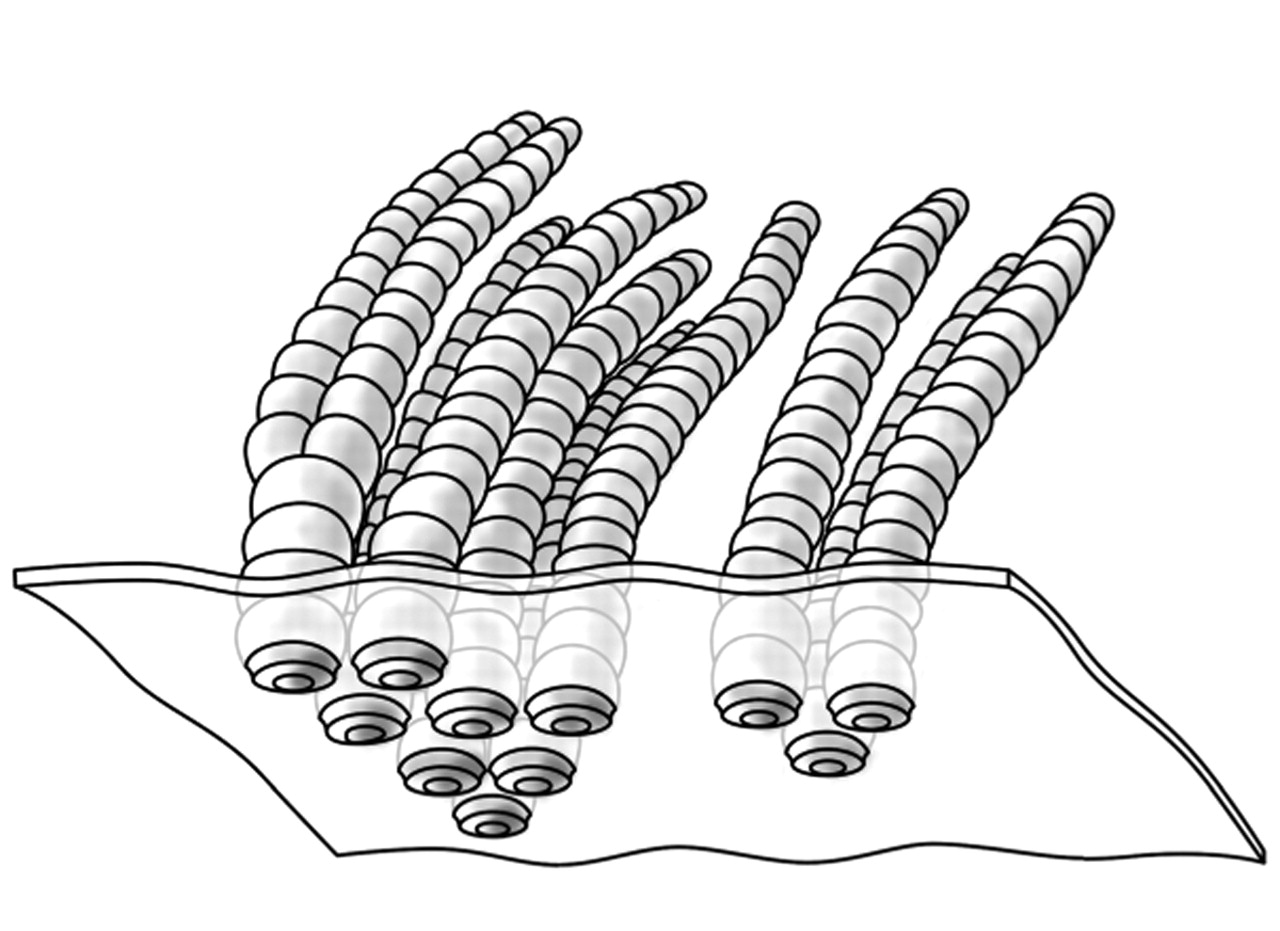 Funisia: sex?
Cambrian explosion
 542-520 M
Phanerozoic
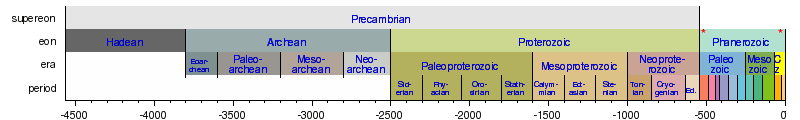 era
Paleozoic
Mesozoic
Cenozoic
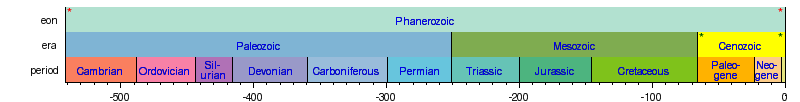 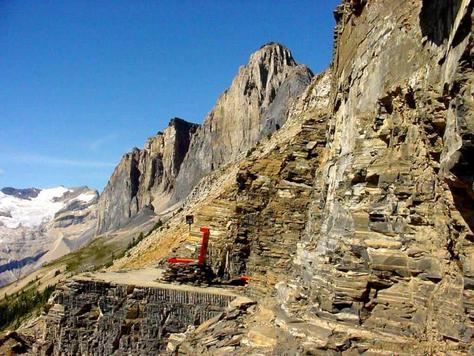 Cambrian explosion
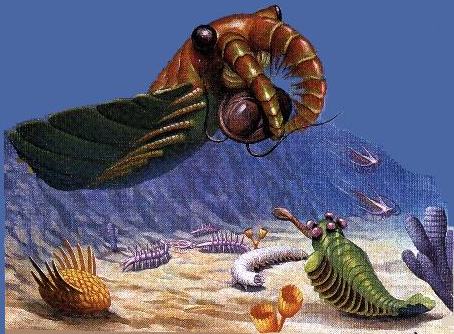 Burgess Shale
	~ 542-520 M
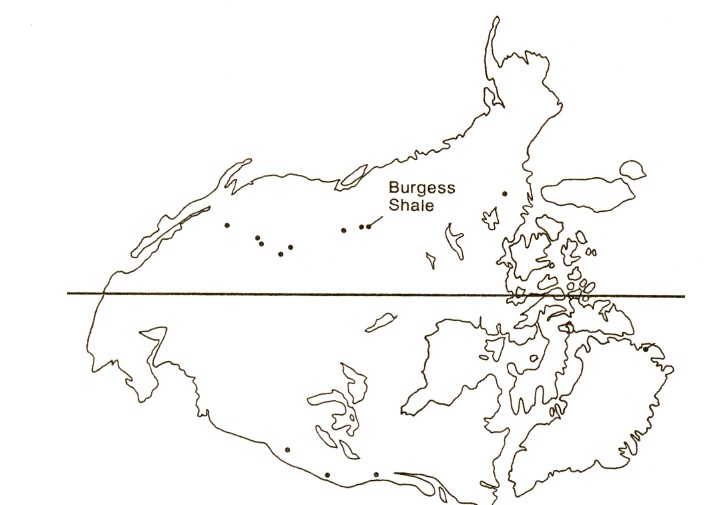 Canadian Rockies, Yoho National Park
continent
Charles Doolittle Walcott (1909)
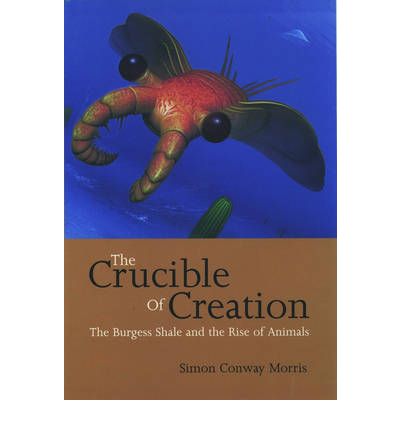 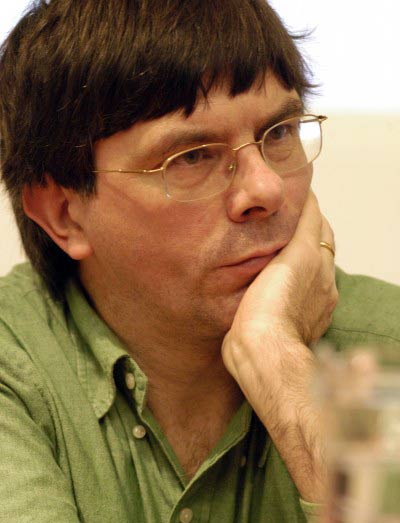 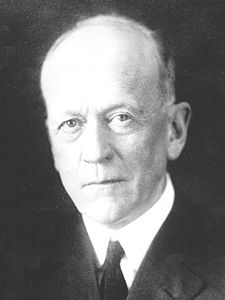 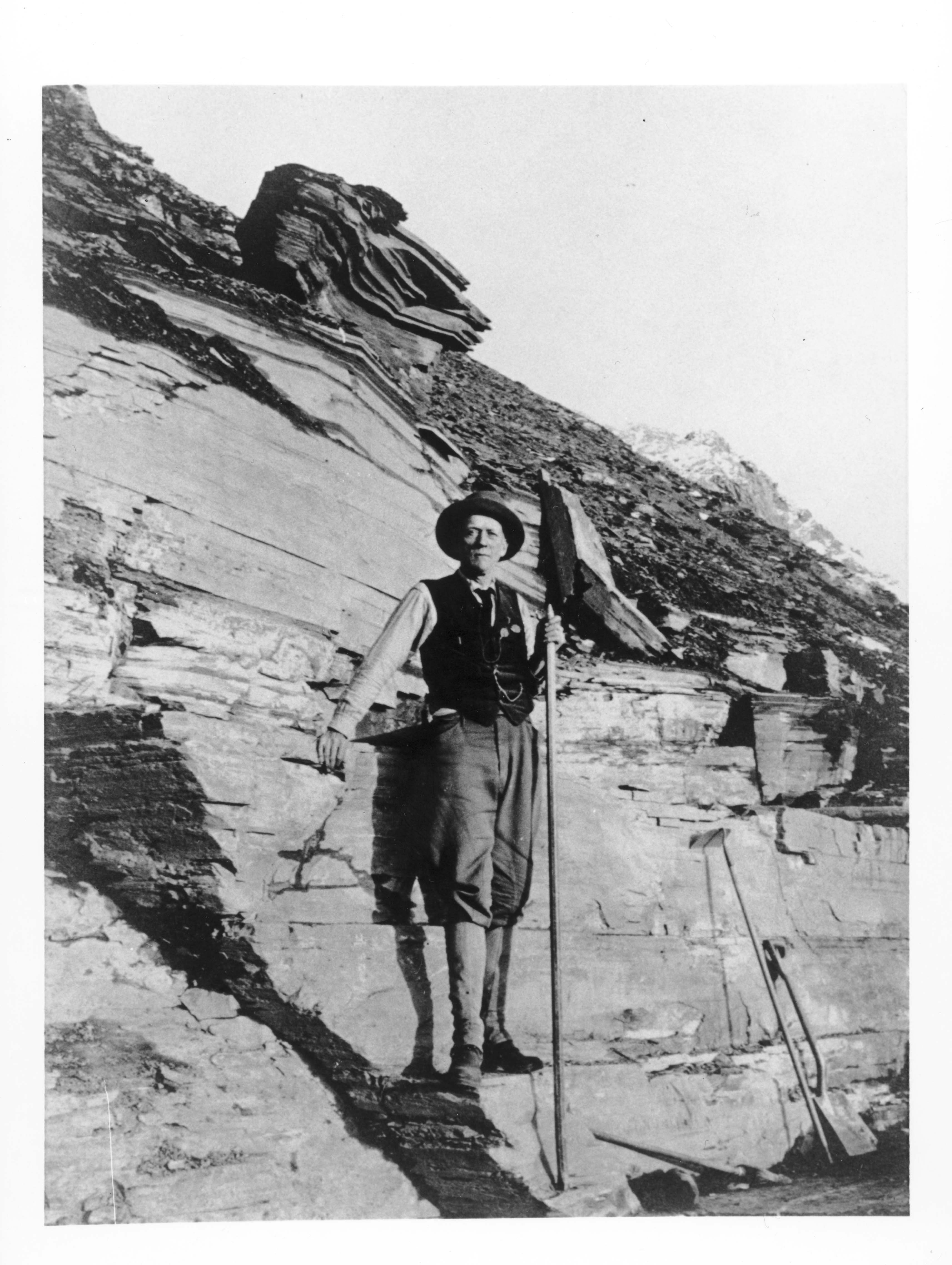 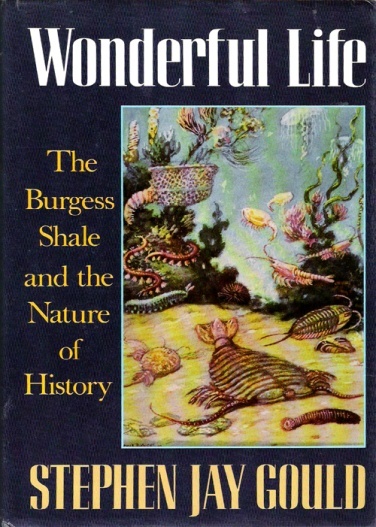 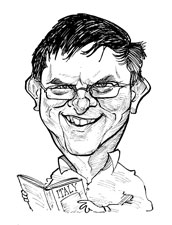 Simon Conway Morris
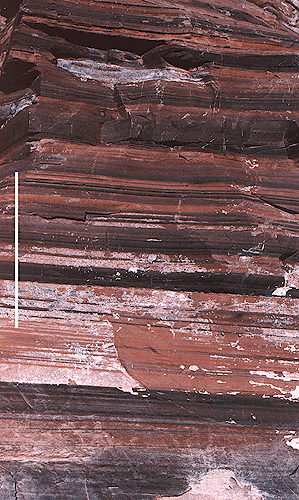 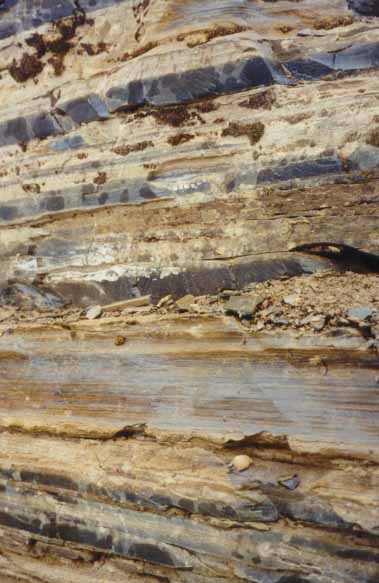 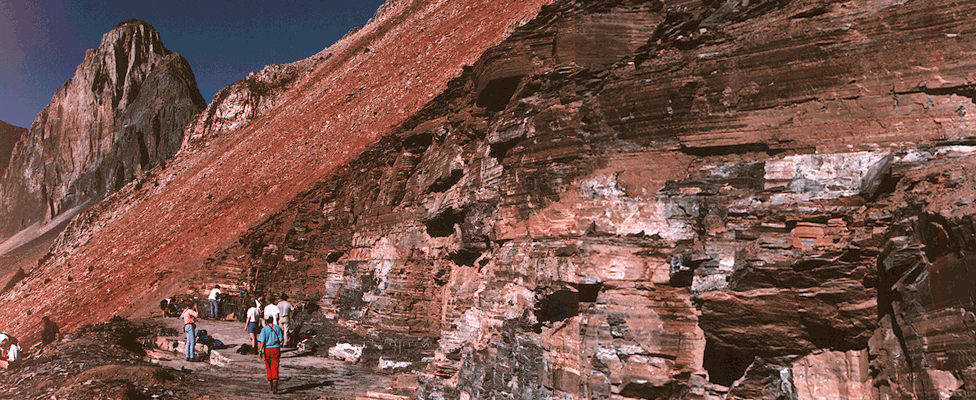 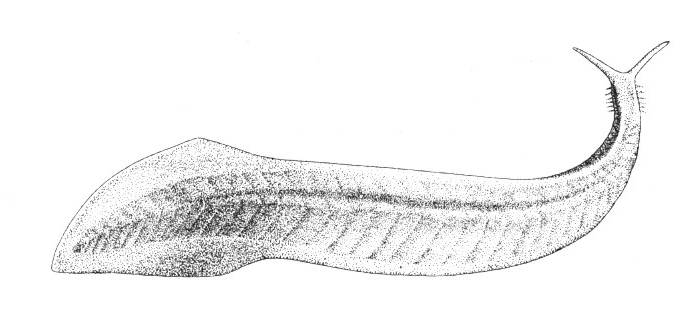 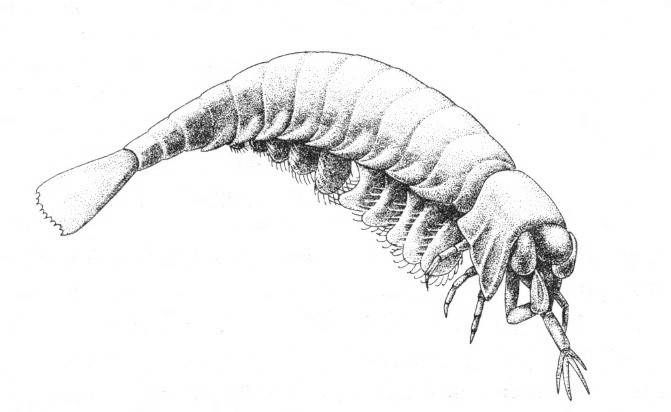 Yohoia
Pikaia gracilens
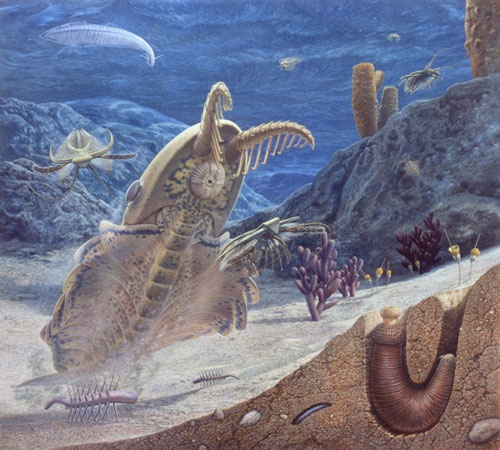 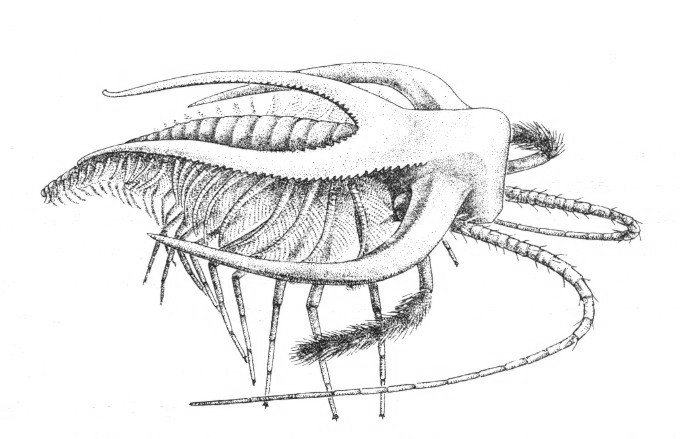 Anomalocaris
nathorsti
Marella
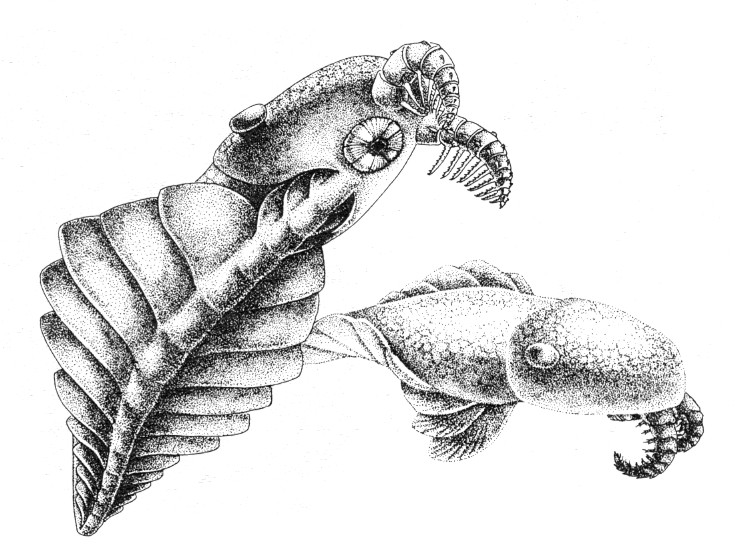 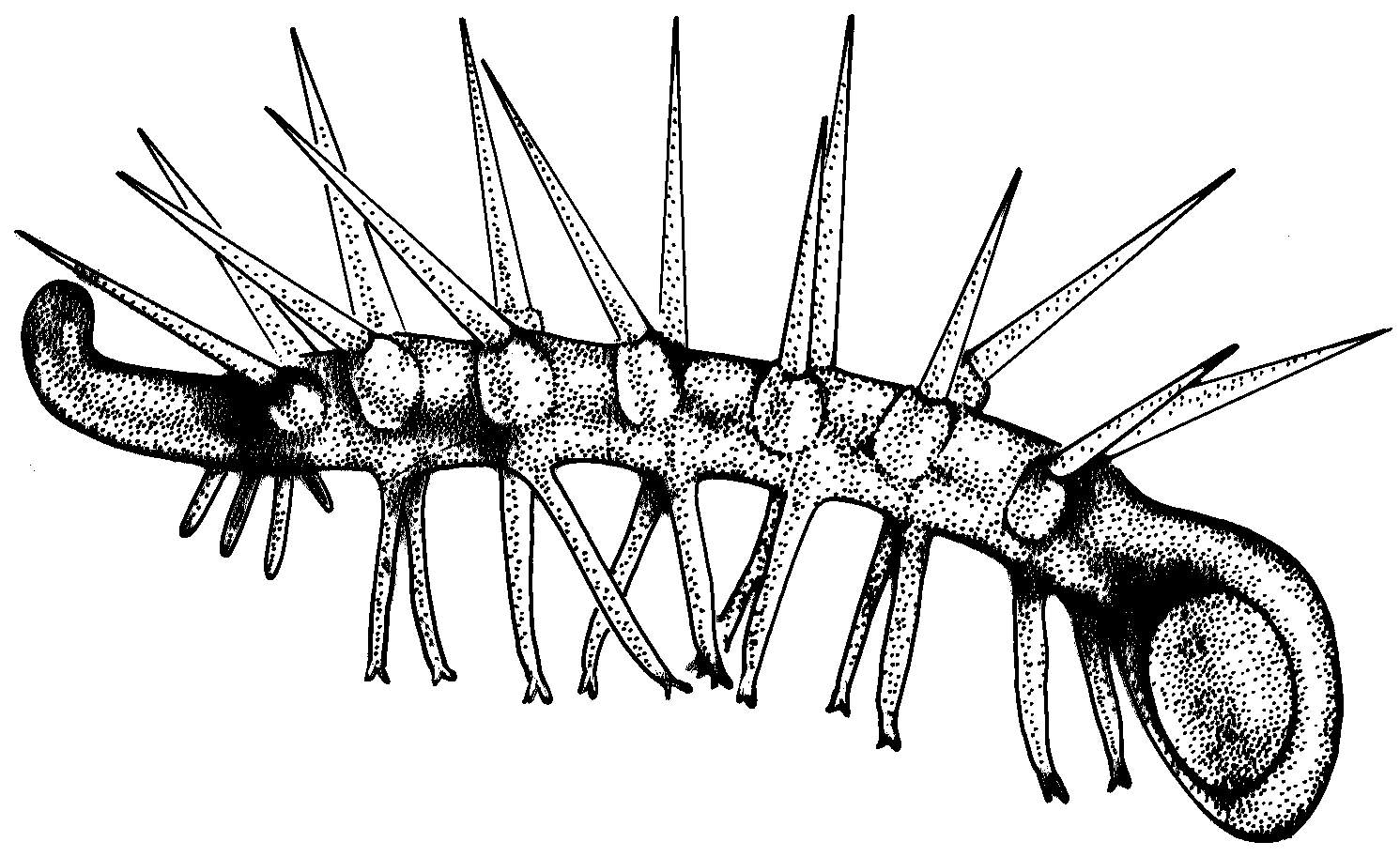 Hallucigenia
A. canadensis
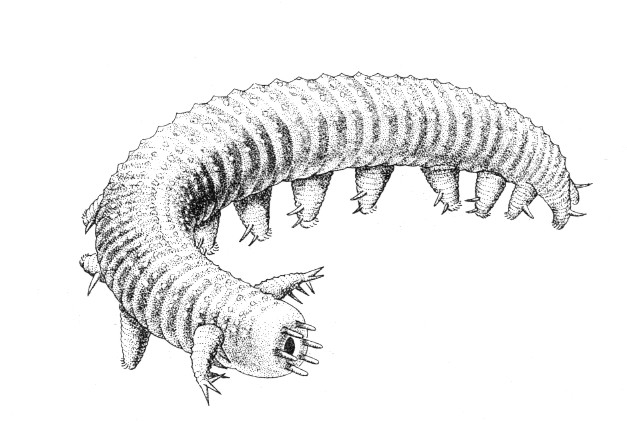 Odaraia
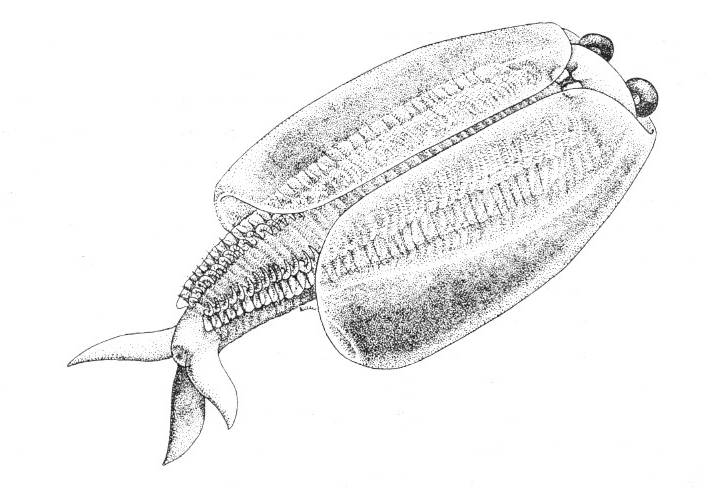 Aysheaia
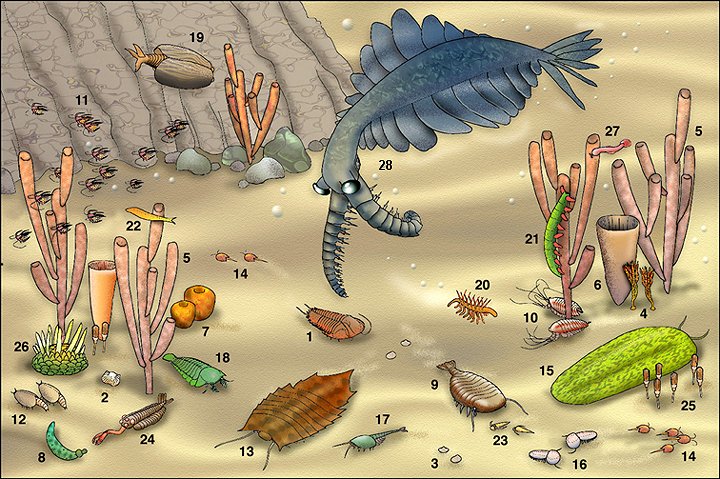 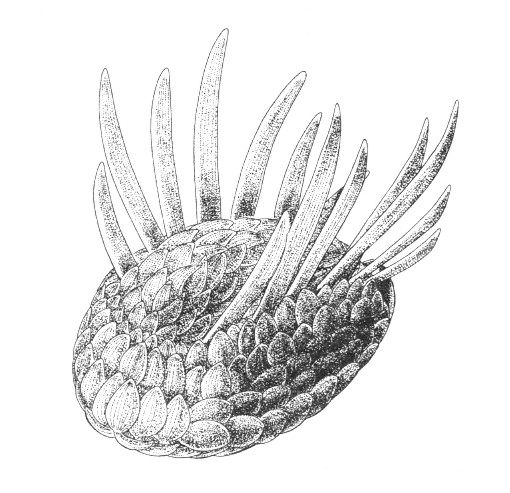 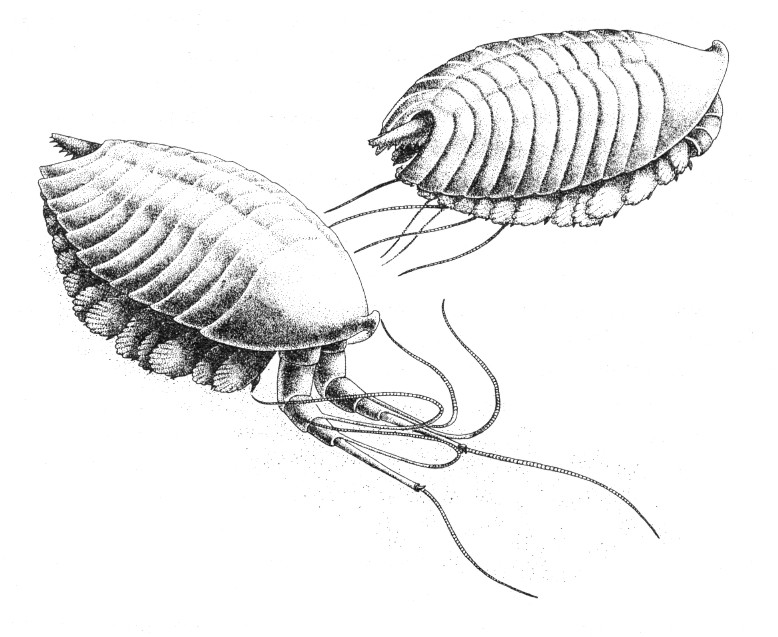 Wiwaxia
Leachoilia
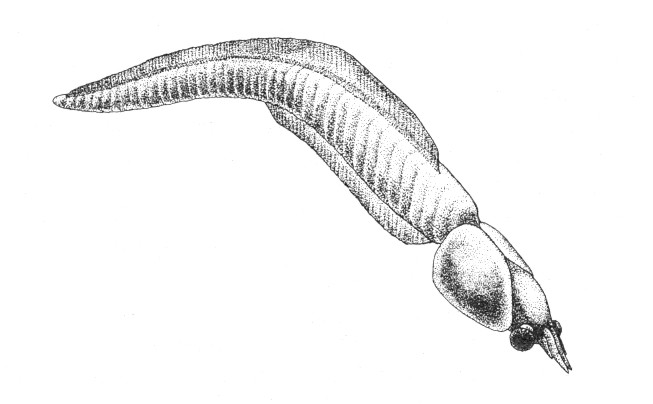 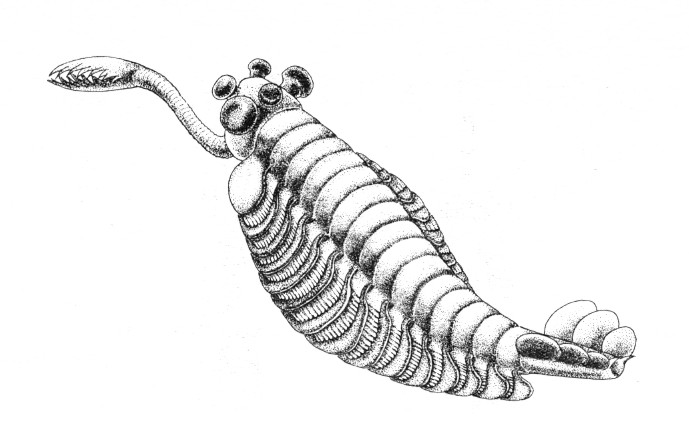 Opabinia
Nectocaris
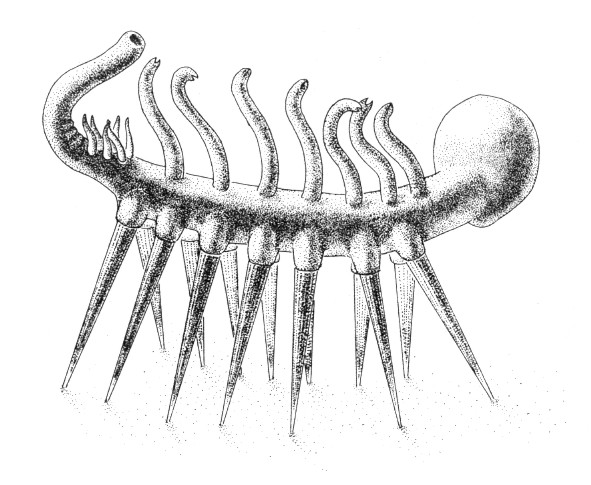 Hallucigenia
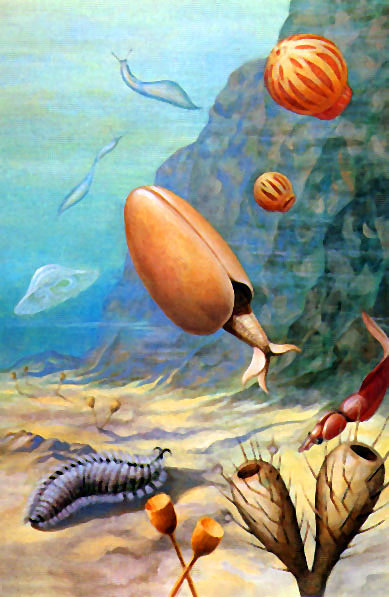 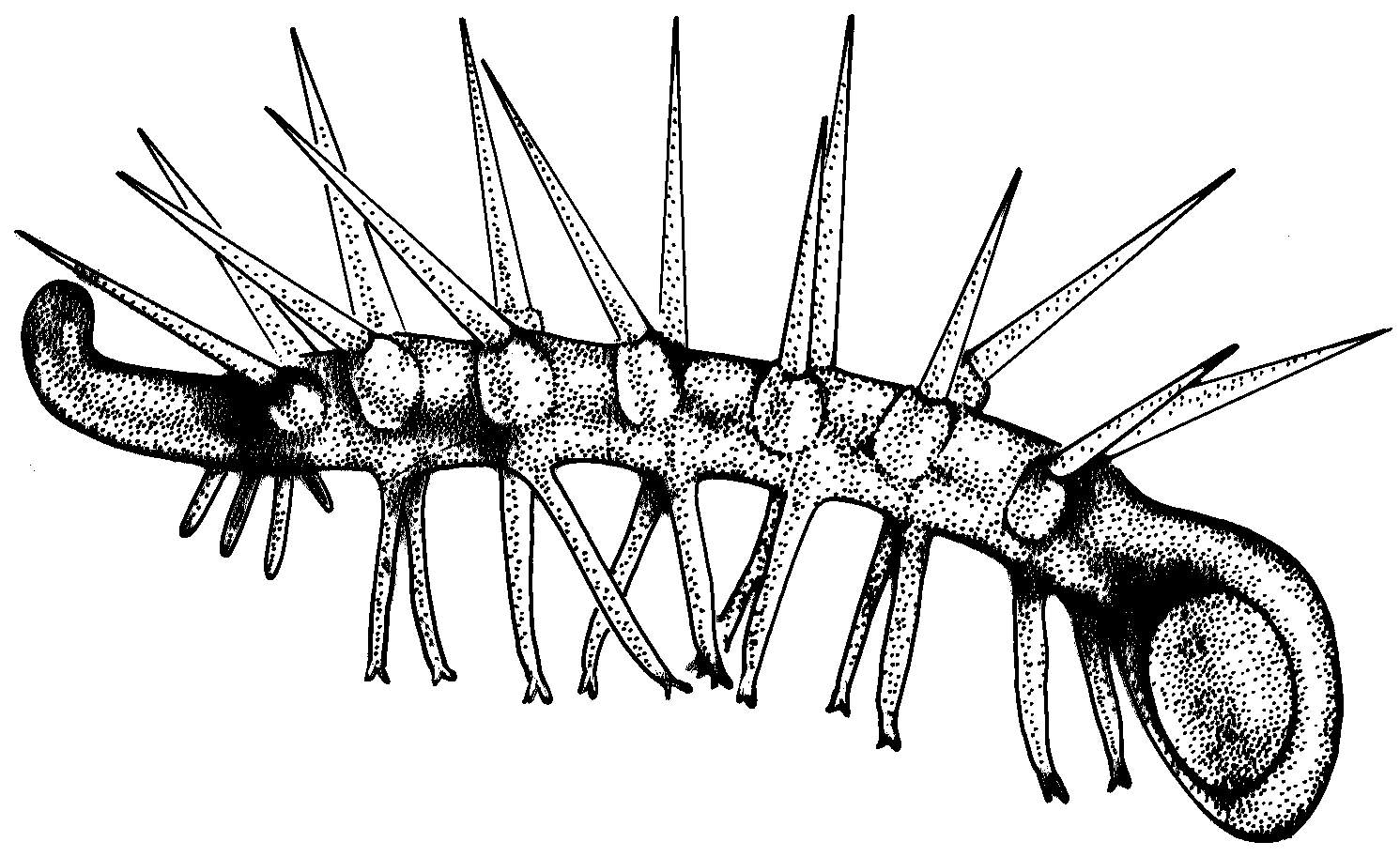 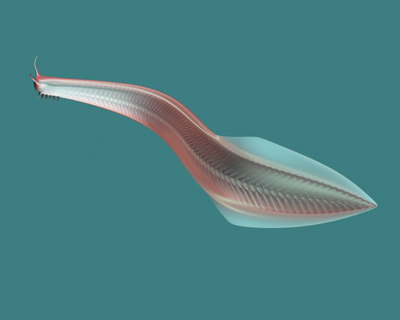 Pikaia gracilens (Chordata)
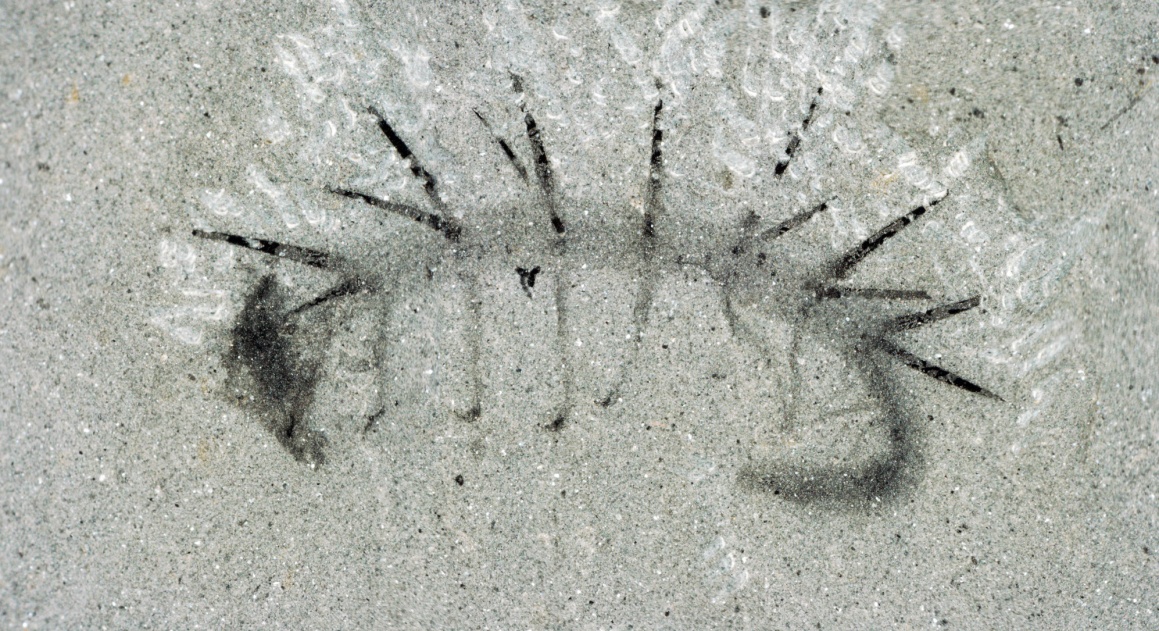 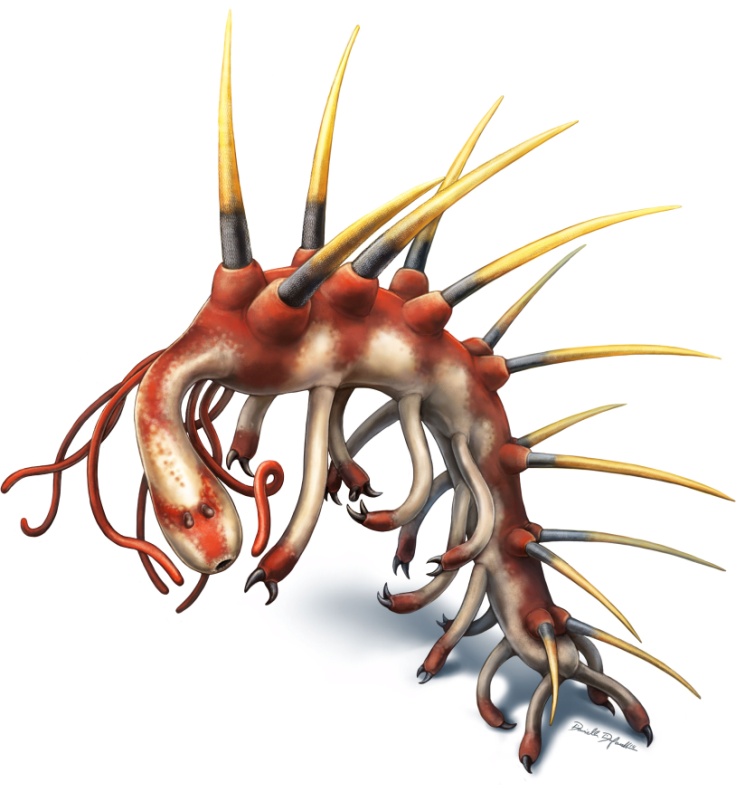 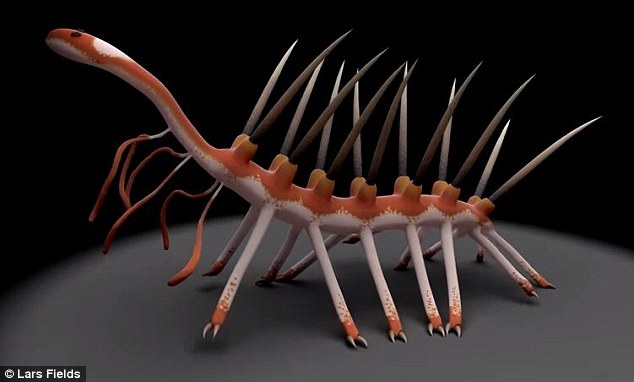 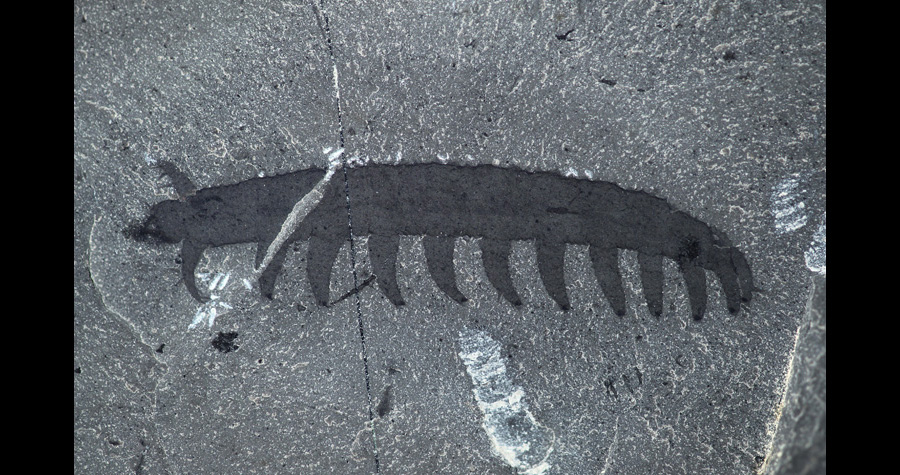 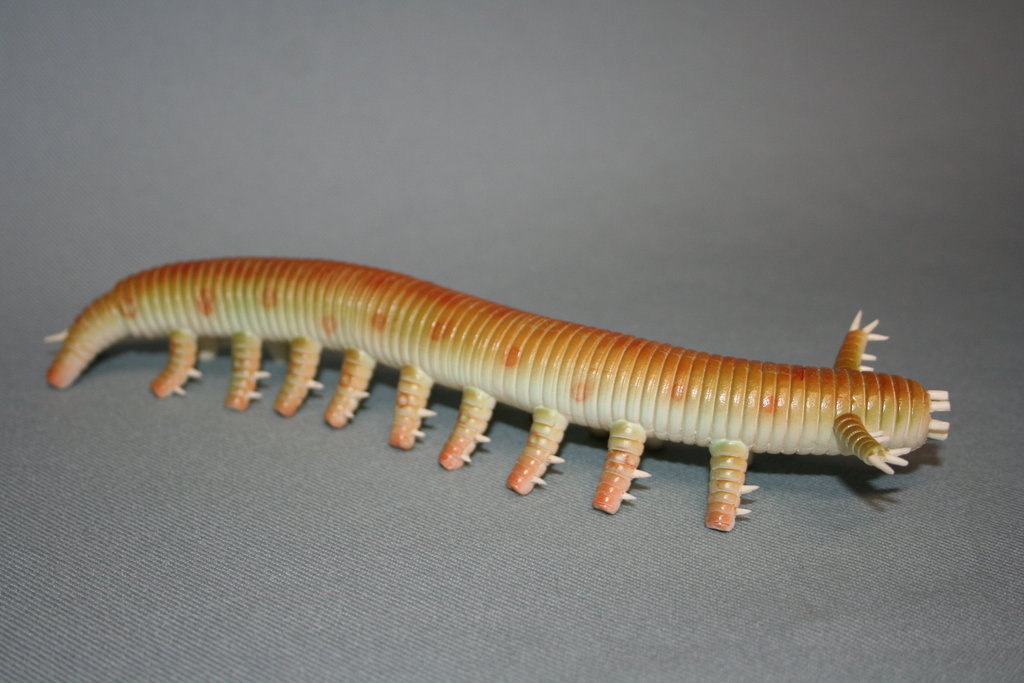 Aysheaia
Transition from sea to land?
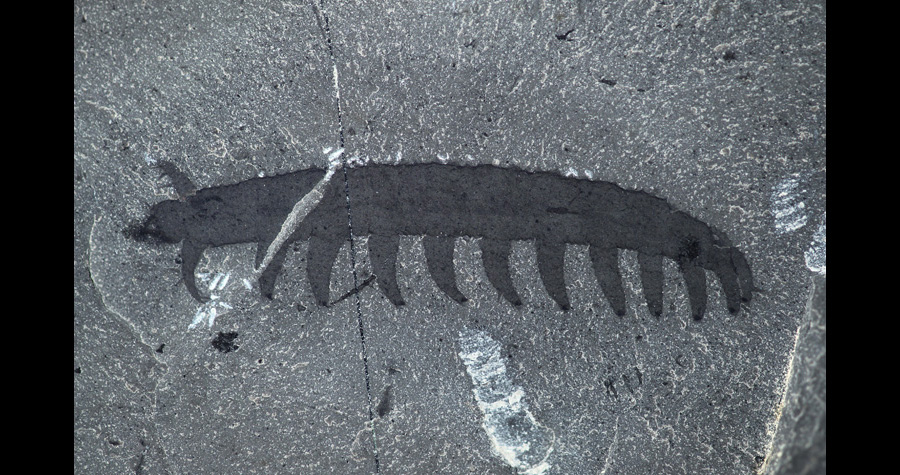 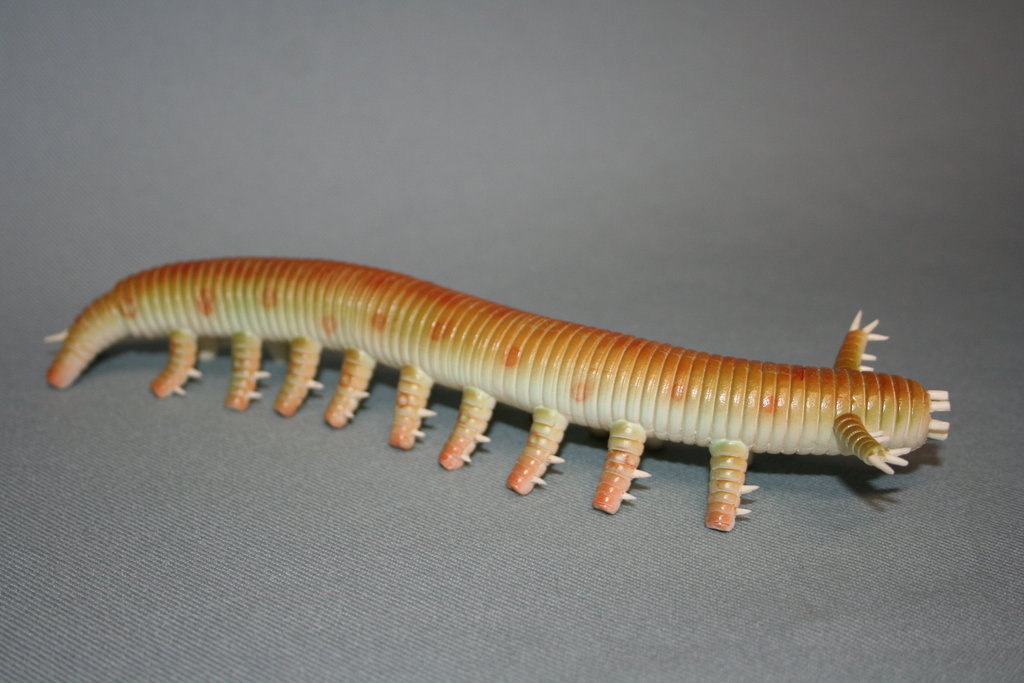 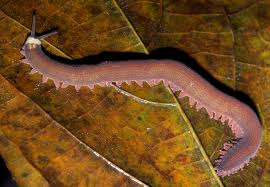 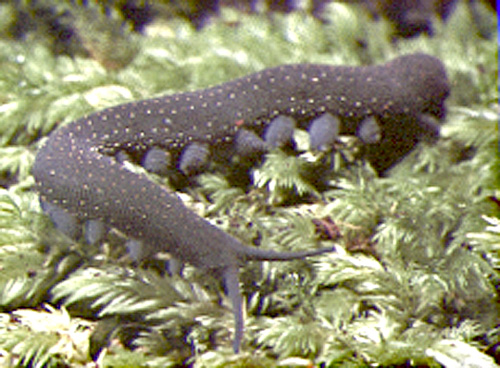 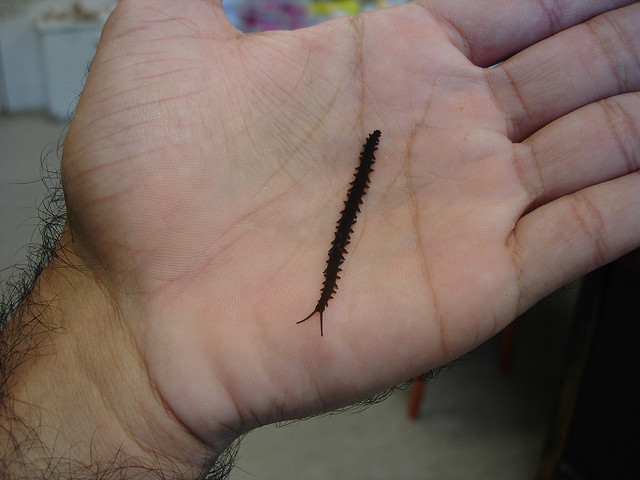 Onychophora
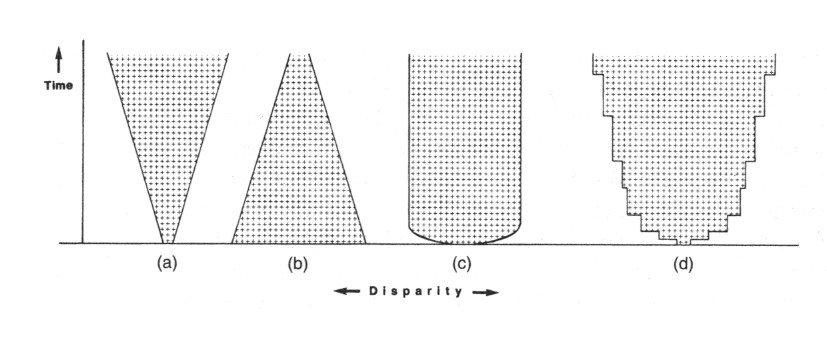 traditional
Gould
Conway Morris
diversity and disparity:

interpretation of Burgess fossils
Stephen Jay Gould vs. Simon Conway Morris
diversity = number of species
disparity = number of „Bauplans“
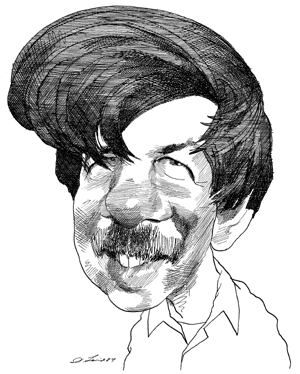 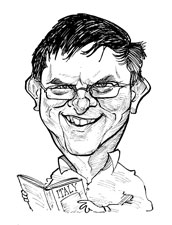 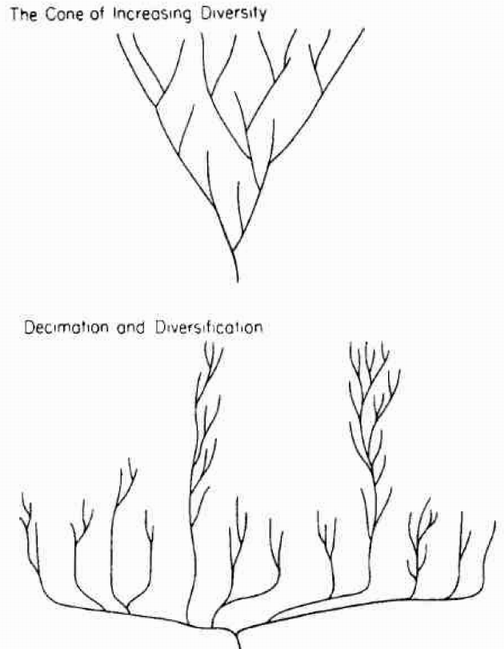 Phanerozoic
modern fauna
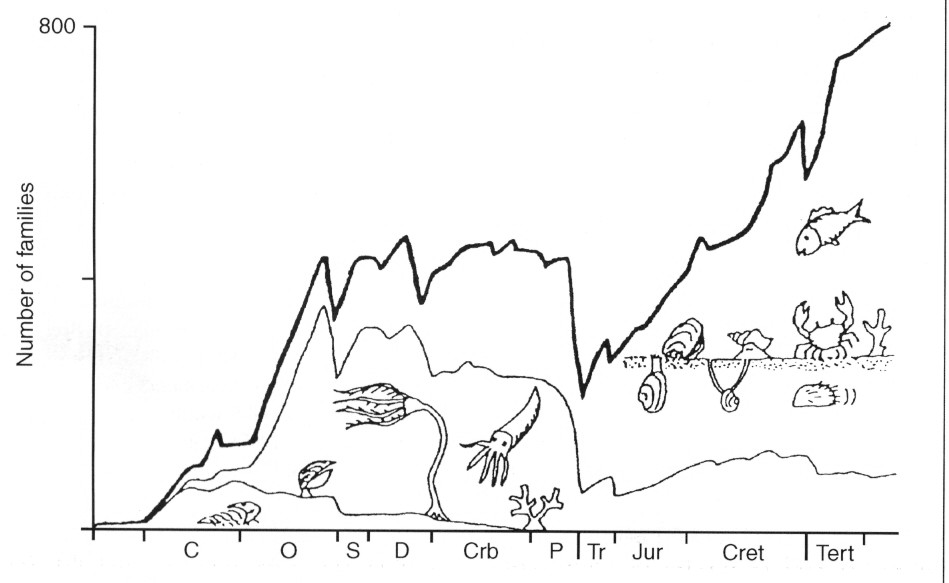 increasing
diversity
Cambrian fauna
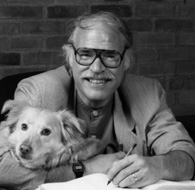 Paleozoic fauna
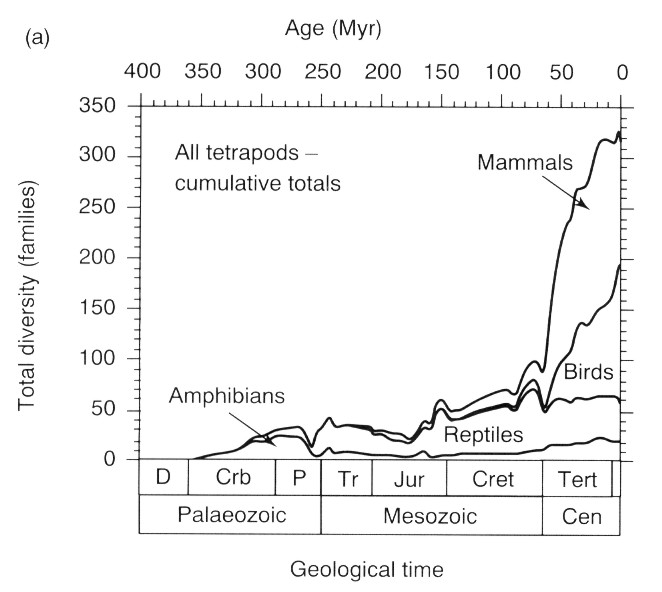 Jack J. Sepkoski (1981): logistic model
Michael J. Benton (1997): 
curve for terrestrial organisms differs
exponential model
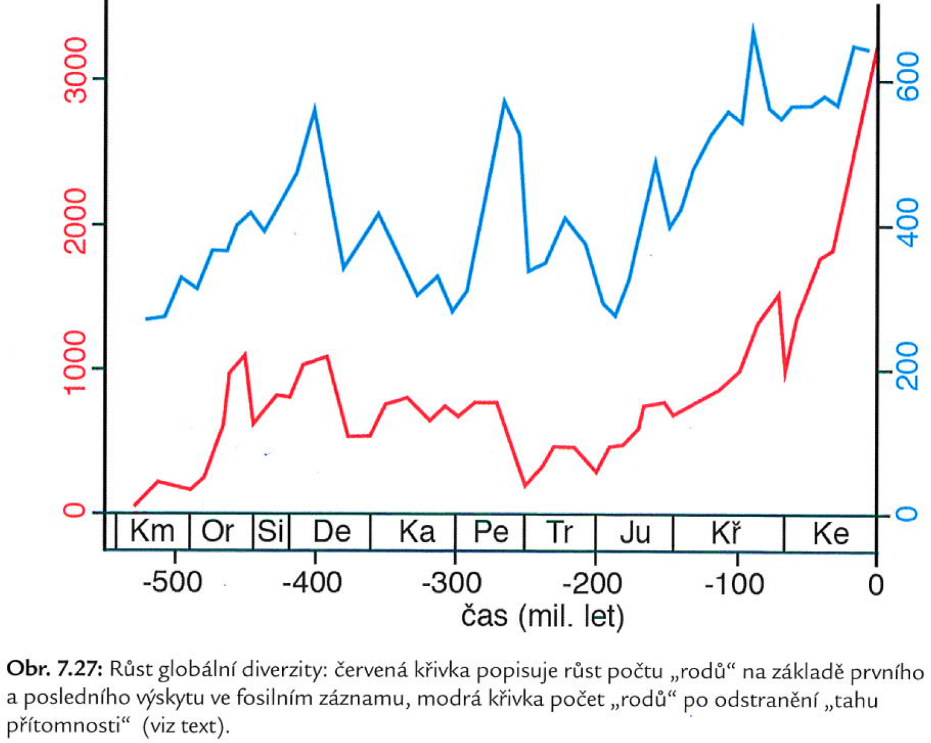 If we take into account incompleteness 
   of the fossil record  no trend?
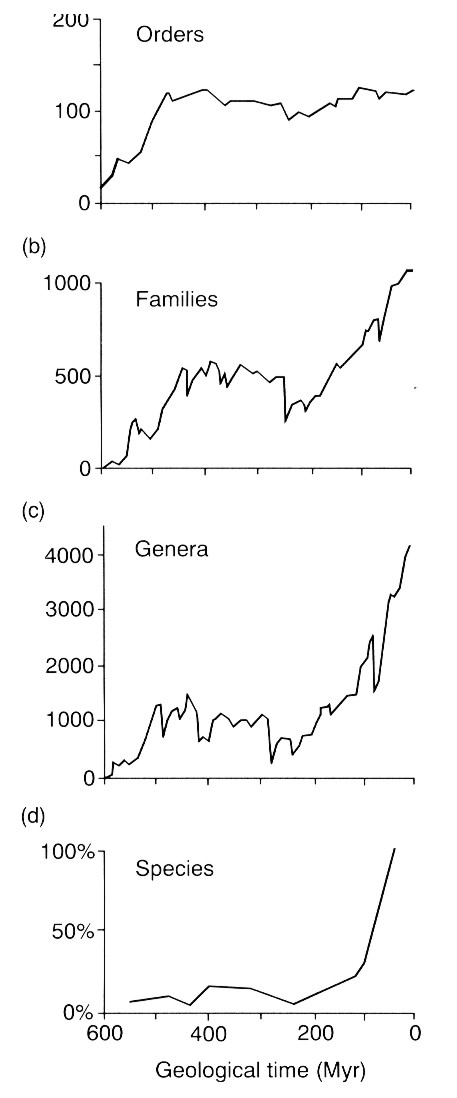 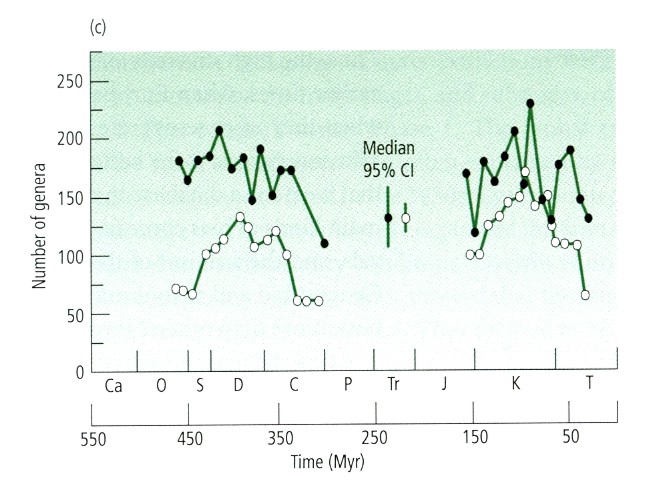 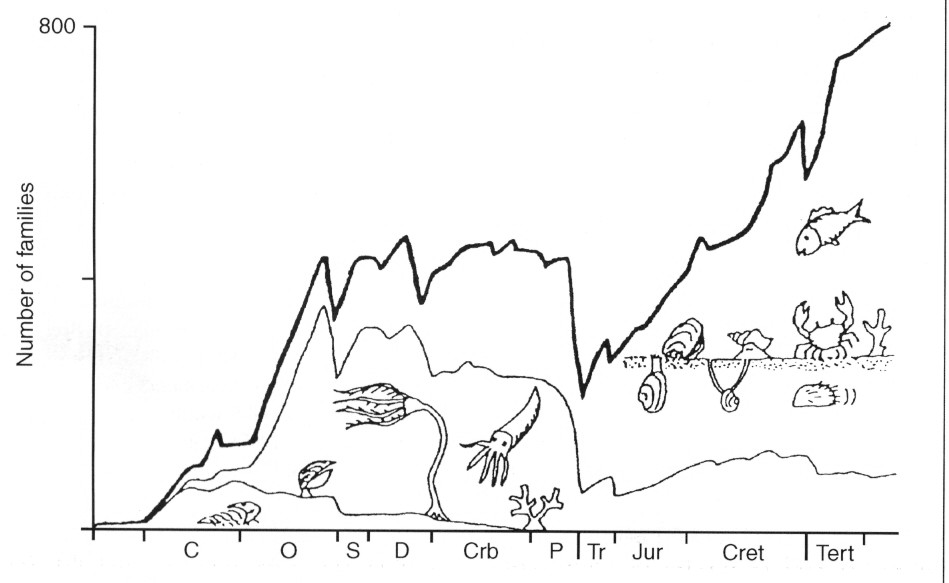 Ordovician
Devonian
K/T
Permian
Triassic
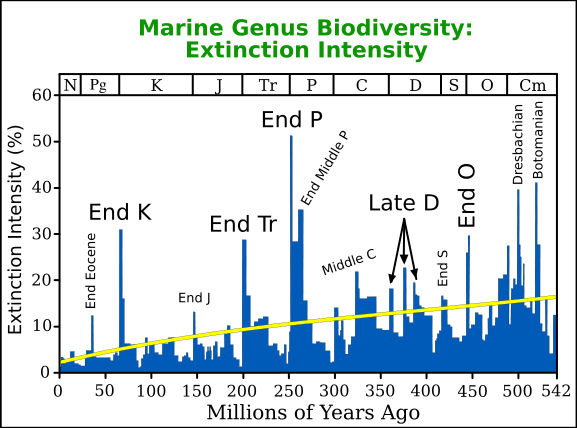 Extinction:
background extinctions
mass extinctions  „Big Five“
greatest: end of the Permian
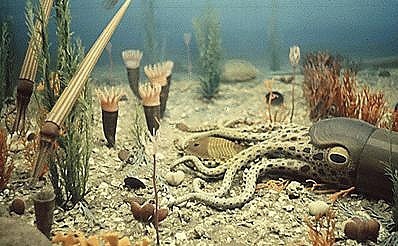 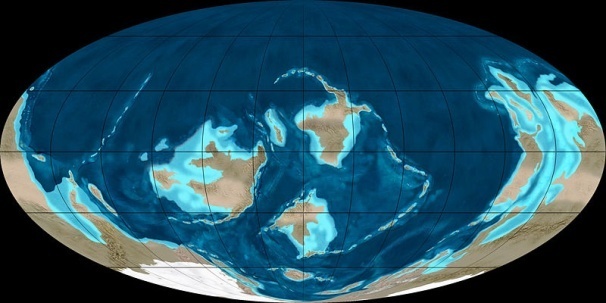 Ordovician: 
increase of diversity (marine organisms)
the end: 1st mass extinction
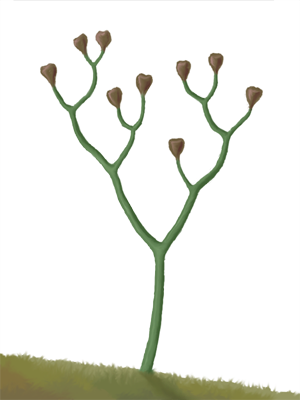 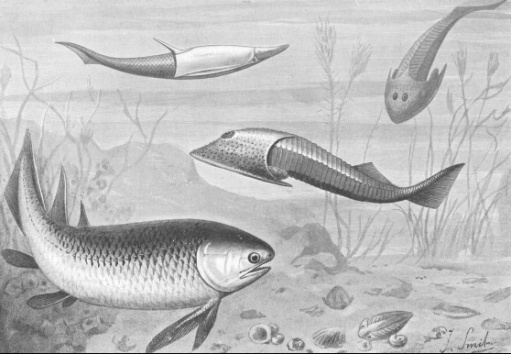 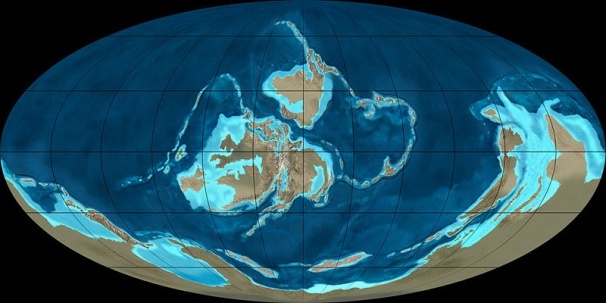 Silurian: 
gnathostomes
first terrestrial o.
(plants, scorpions)
Laurentia+Baltica = Laurasia
Paleozoic
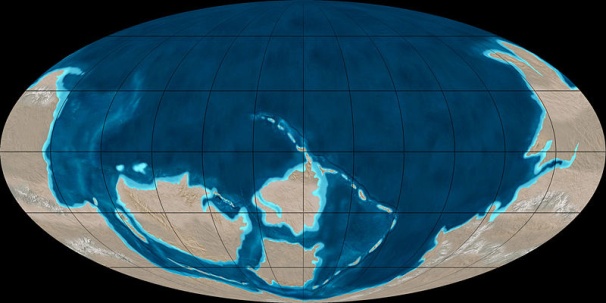 Cambrian: 
single supercontinent Rodinia (Proterozoic)  Gondwana, Laurentia, Baltica, Angara (Siberia), Avalonia …
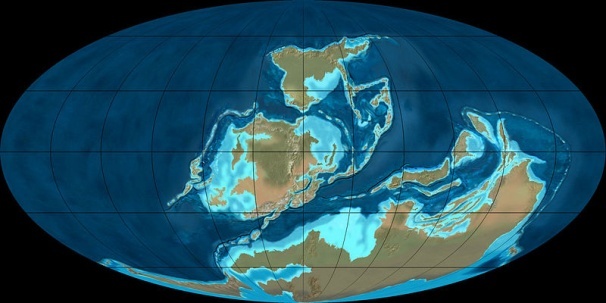 Devon: 
radiace ryb, první žraloci, lalokoploutví, obojživelníci
na konci 2. masová extinkce
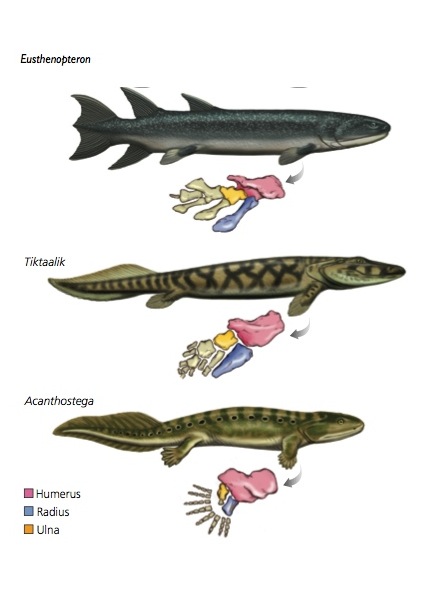 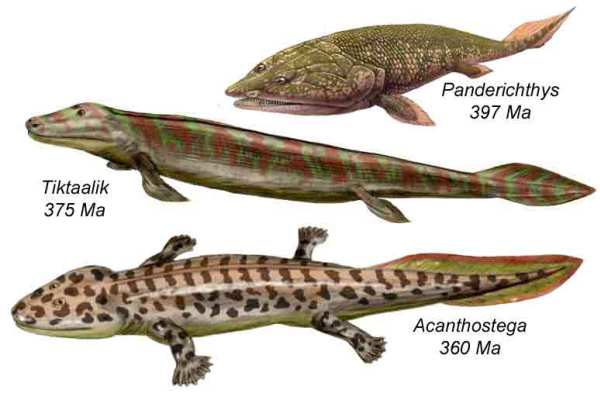 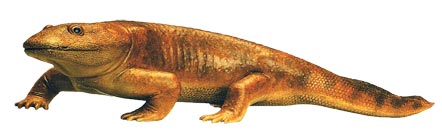 Ichthyostega
365 Ma
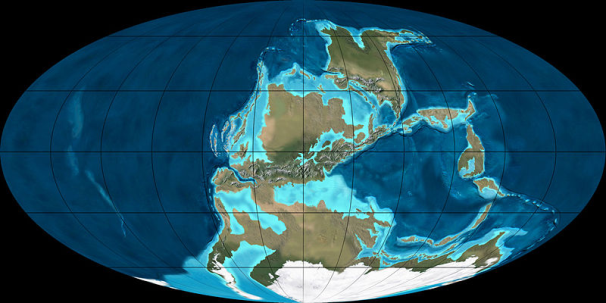 Karbon: 
přesličky, hmyz, první plazi
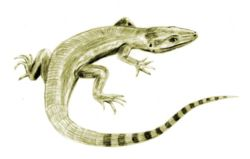 Archaeothyris
(Synapsida)
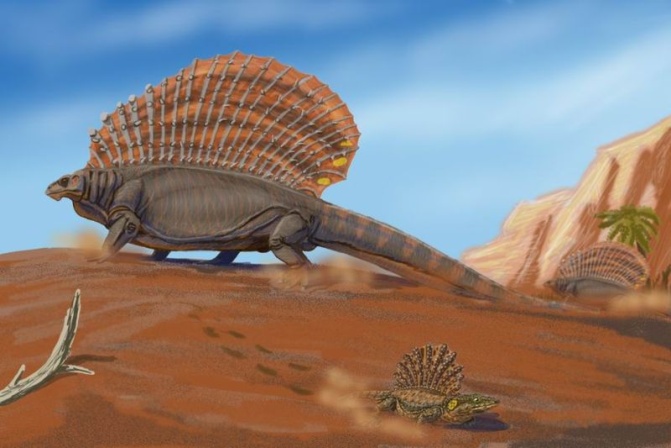 Edaphosaurus(Pelycosauria)
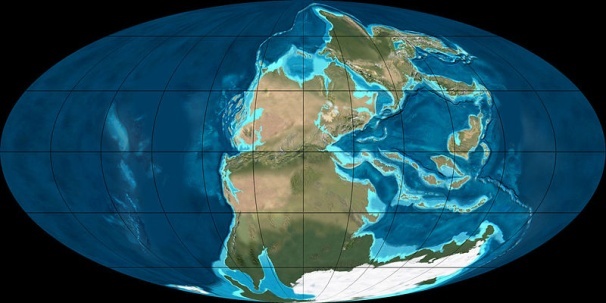 Perm: 
Pangea
Therapsida ( savci)
na konci 3. masová extinkce
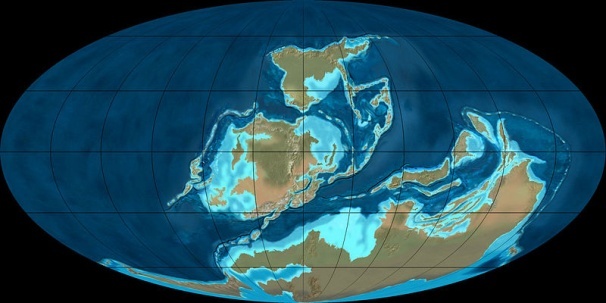 Devon: 
radiace ryb, první žraloci, lalokoploutví, obojživelníci
na konci 2. masová extinkce
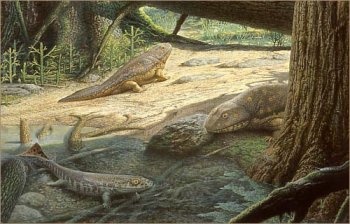 Ichthyostega
Acanthostega
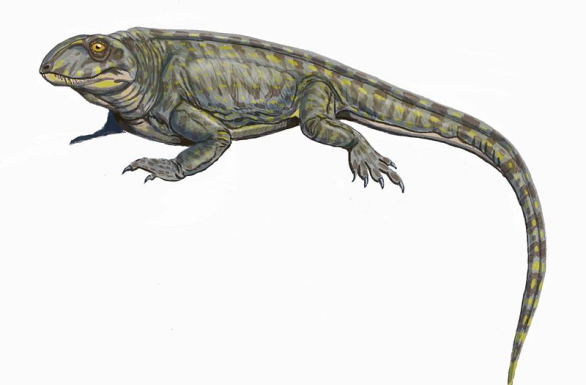 synapsid
Pelycosauria
(Palaeohatteria)
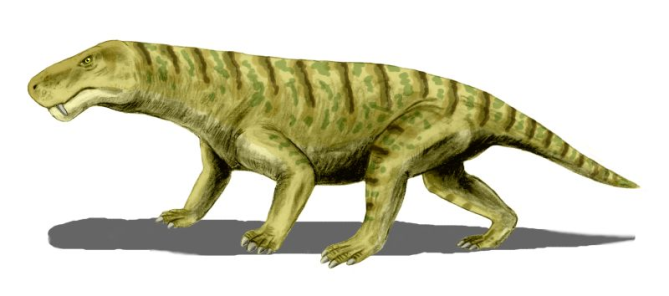 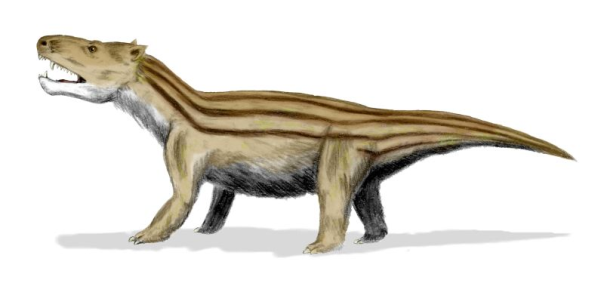 Therapsida
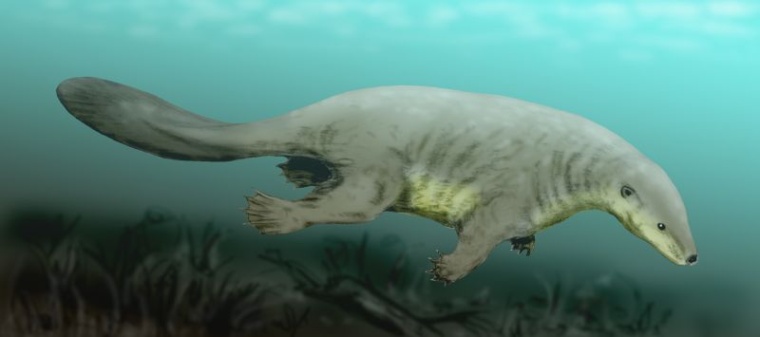 cynodont
(Cynognathus)
primitive mammal (Castorocauda)
Mesozoic
Triassic:
butterflies, dipterans
radiation of reptiles (tortoises, ichthyosars, plesiosaurs,
pterosaurs)
the end: dinosars, mammals, 4th extinction
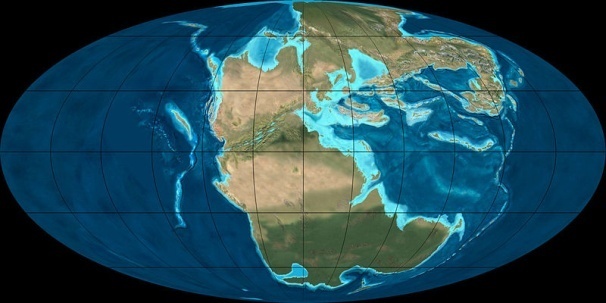 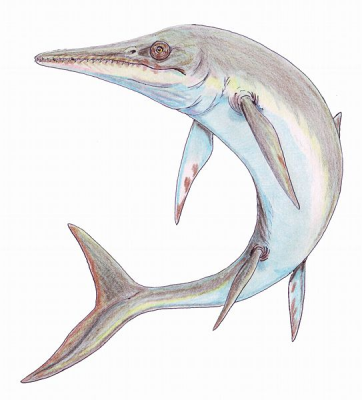 ichthyosaurs
plesiosaurs
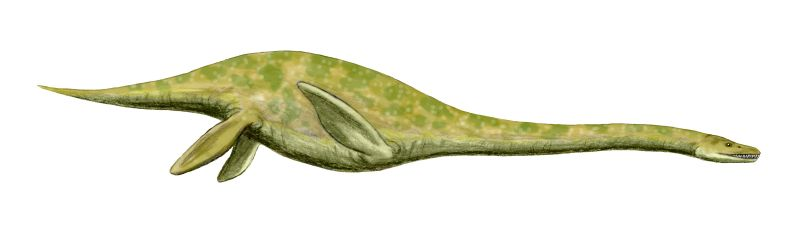 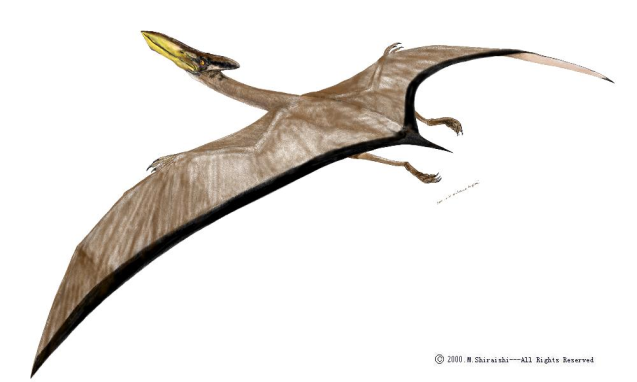 pterosaurs
Evolution of mammals
Sphenacodon: Lower Permian (270 M ) – mandible from several bones, 	reptile-like articulation, no eardrum

Biarmosuchia: Upper Permian – one of the first therapsids, articulation 	already more mammal-like, knit upper jaw, hind legs more upright
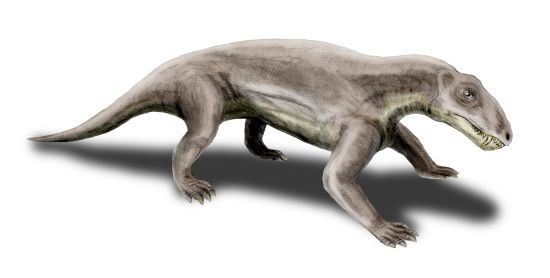 Biarmosuchus
Procynosuchus: end of Permian – primitive cynodont

Thrinaxodon: Lower Triassic – more derived cynodont, eardrum in						      the lower jaw
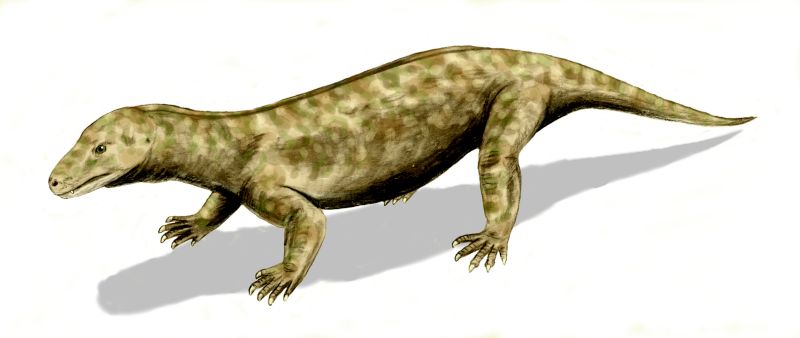 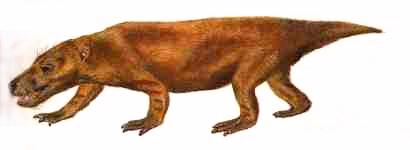 Probainognathus: Middle Triassic (~ 235 M) – 2 joints: mammalian+reptilian









Diarbrognathus:  Lower Jurassic (~ 209 M) – advanced cynodont, although	still 2 joints, but the reptilian one used almost entirely for hearing

Morganucodon: Lower Jurassic (~ 220 M)      – still a residue of the reptilian joint
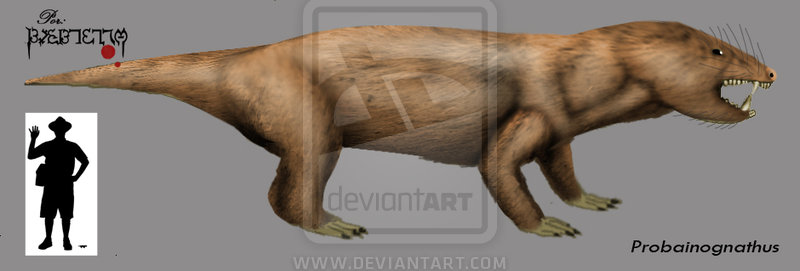 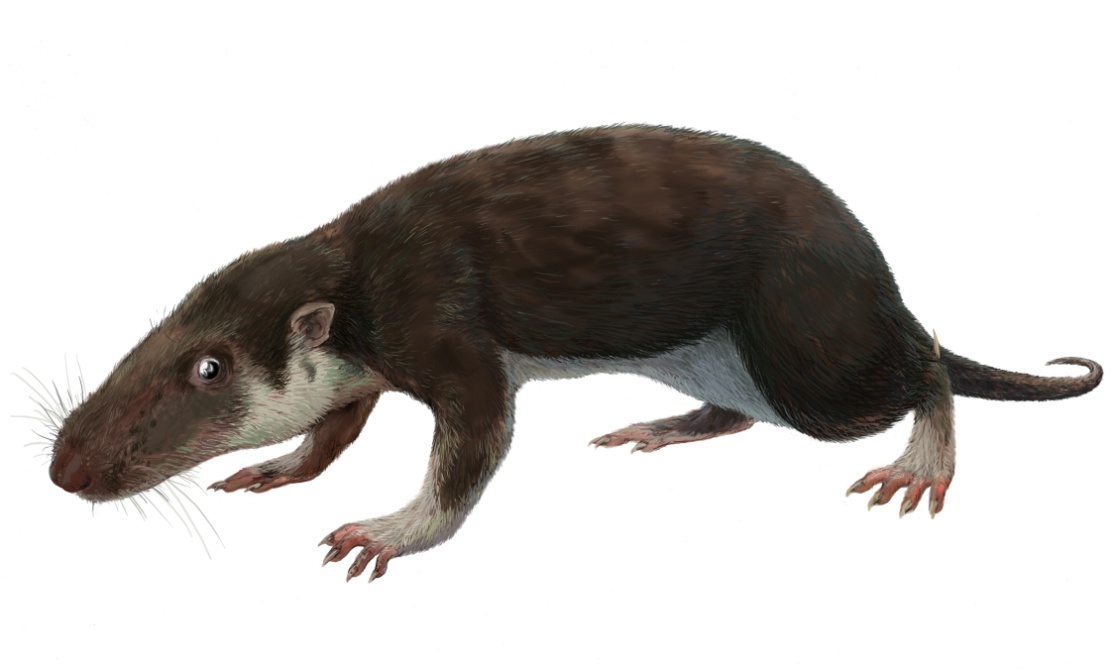 Hadrocodium: Lower Jurassic – transition of the middle ear ossicles from	the jaw to the cranium
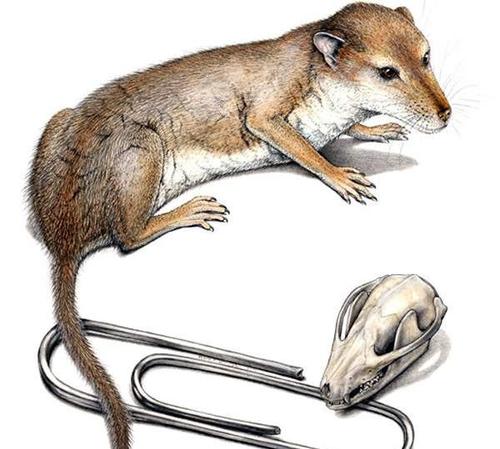 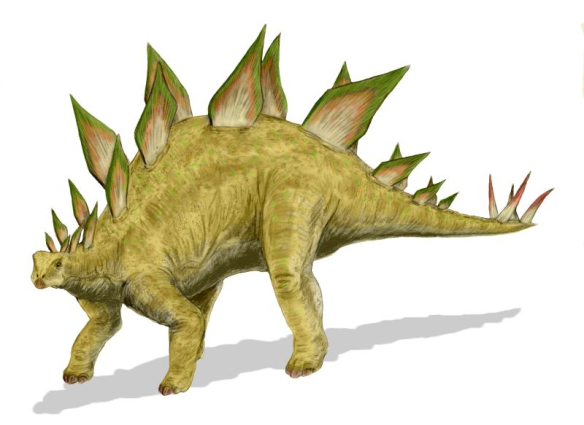 Mesozoic
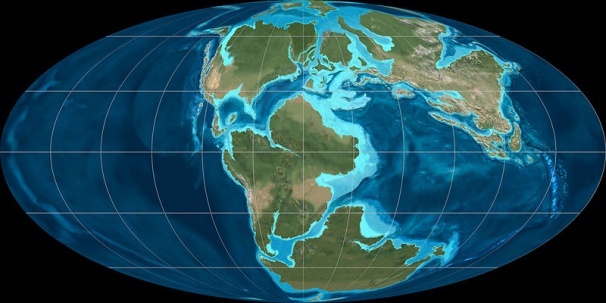 Jurassic:
bone fishes
bird evolution
Stegosaurus
dinosaurs
Ornithischia
Saurischia
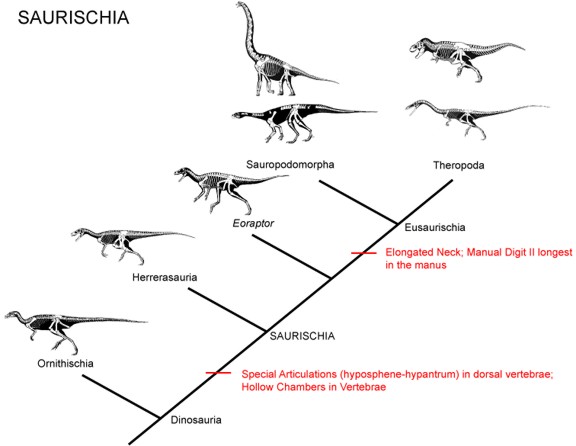 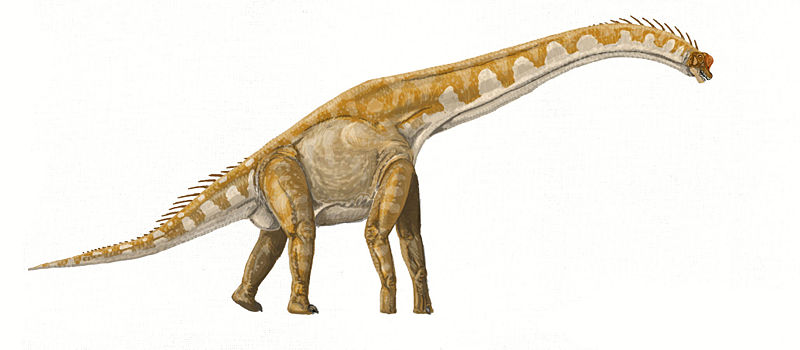 Brachiosaurus
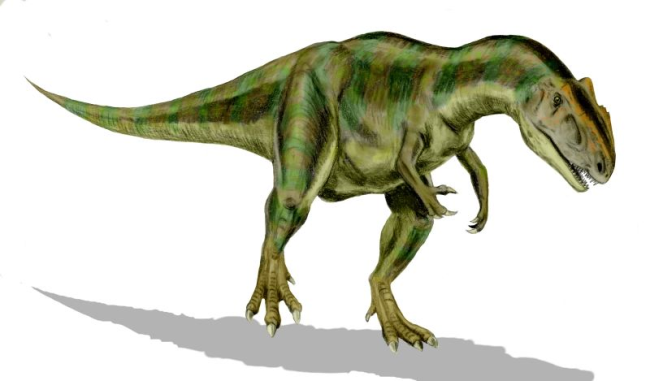 Allosaurus
theropod dinosaurs
tyrannosaurs
(Cretaceous)
Maniraptora
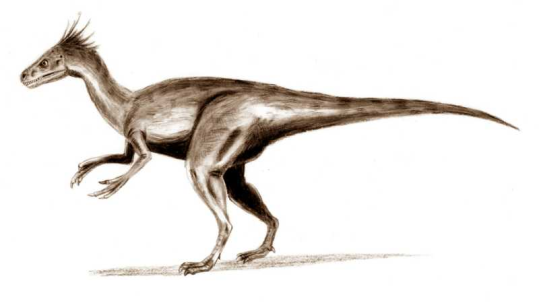 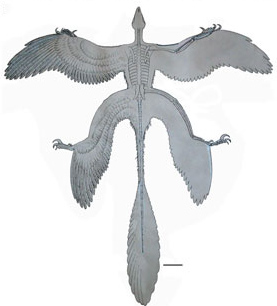 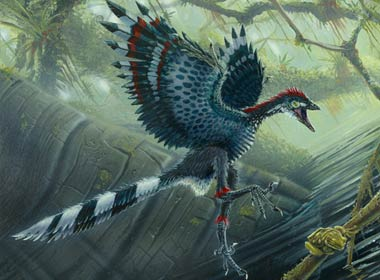 birds
Microraptor gui
Archaeopteryx lithographica
Mesozoic
Gigantosaurus
T. rex
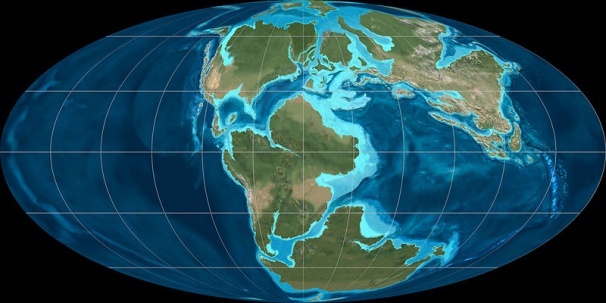 Jurassic:
bone fishes
bird evolution
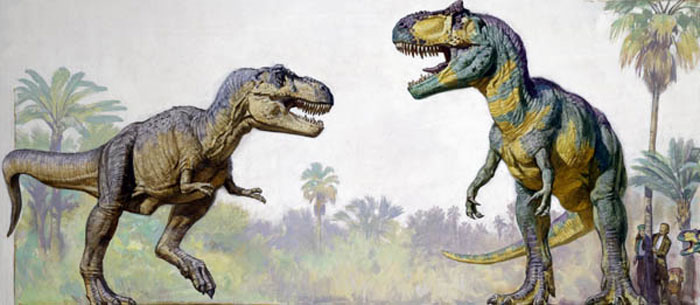 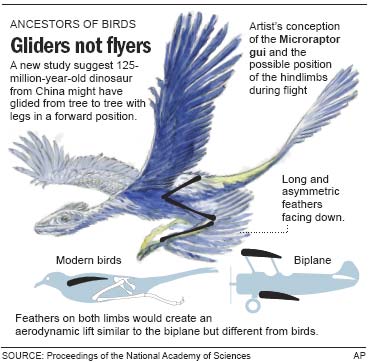 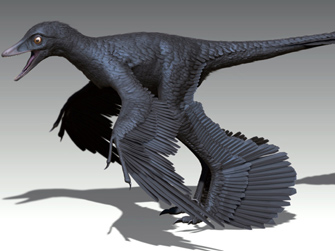 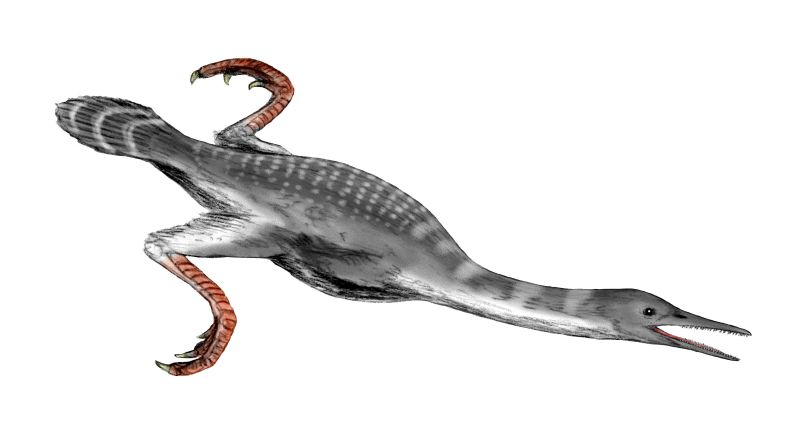 Hesperornis
Mesozoic
Cretaceous:
angiosperms
modern sharks and rays, mosasaurs, first snakes, 	birds
mammals: divergenc of marsupials and placentals
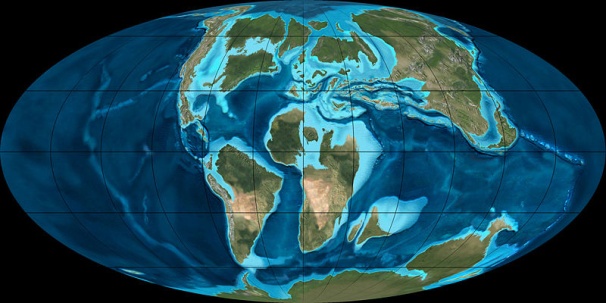 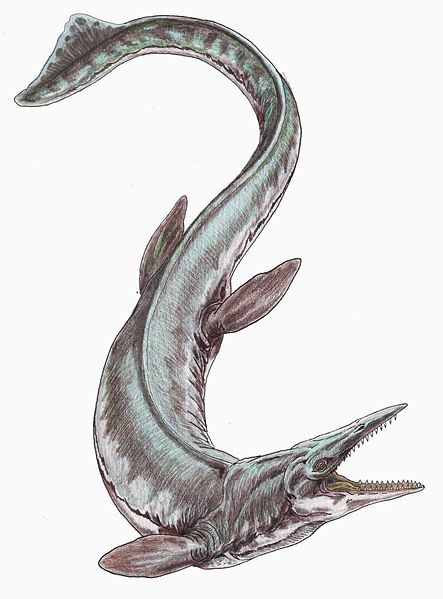 Ichthyornis
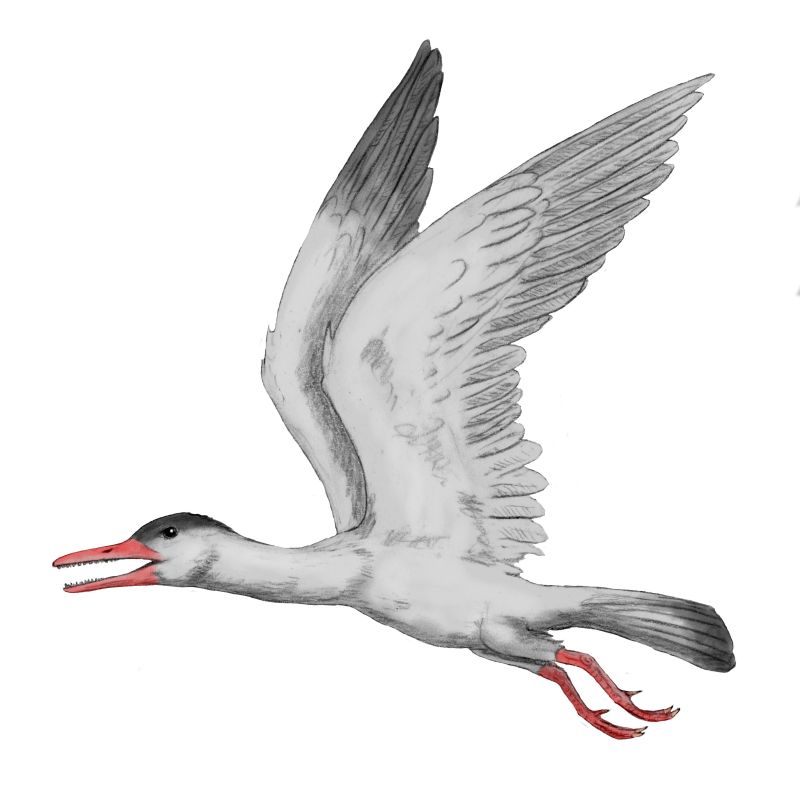 the end: 5th extinction, 66 M

 the cause??
mosasaurs
*) Cretaceous/Tertiary
**) Cretaceous /Paleogene
Extinkce na K/T* (K/Pg**) boundary:
1980 Louis Alvarez et al.: 
	catastrophic hypothesis – asteroid 10 km in diameter	109  more than Hiroshima
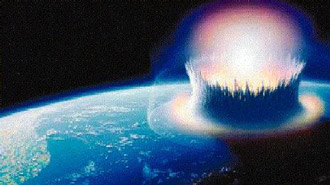 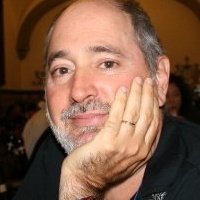 L. Alvarez
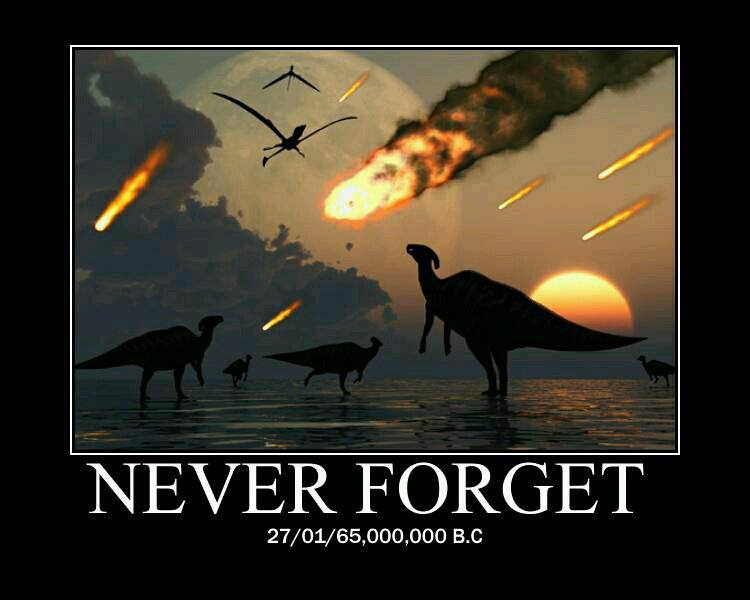 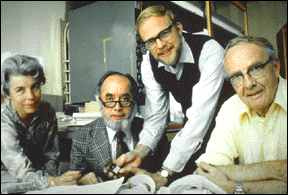 [Speaker Notes: Ukázalo se, že extinkce savců alespoň v Severní Americe byla mnohem vážnější (93 % druhů, 86 % rodů) a zotavení rychlejší než se původně myslelo. Během 300 ky lokální diverzita na K úrovni, morfologická disparita dokonce vyšší; díky vysoké míře endemismu regionální diverzita dokonce 2X vyšší. Důvodem to, že extinkce se týkala především druhů s menším rozšířením, proto bias – ten se může týkat i dalších extinkcí.]
Extinction on the K/T (K/Pg) boundary:
iridium on the boundary
K/T boundary
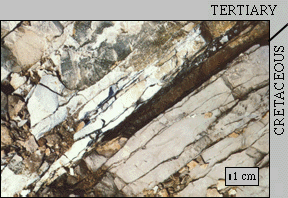 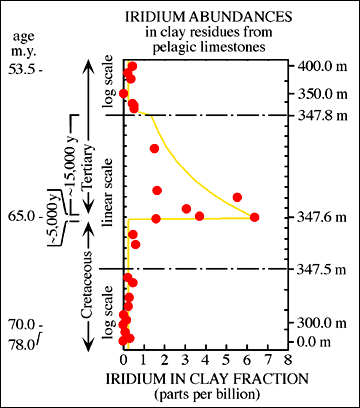 cca. 100-fold increase of the amount of iridium
map of  gravitational field
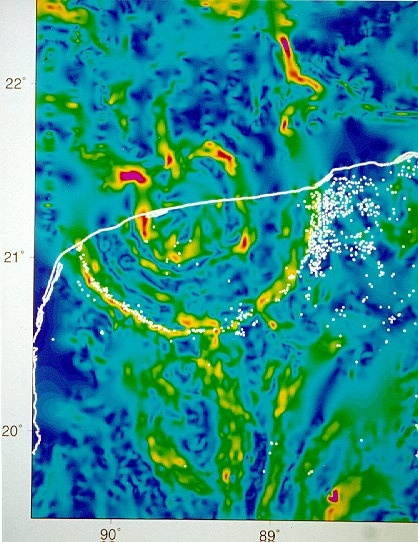 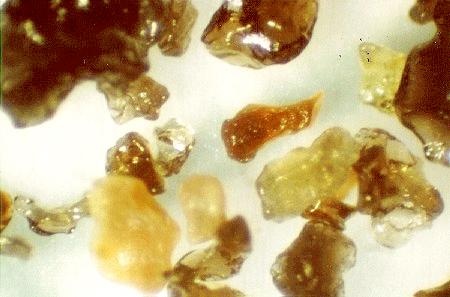 cenotes
syncline
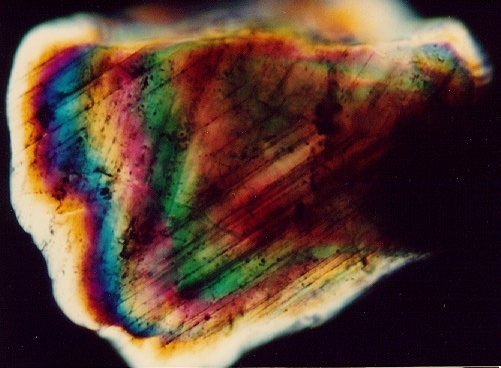 tektites from the K/T
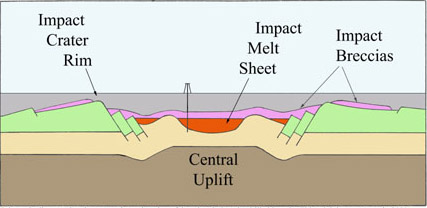 shock crystal
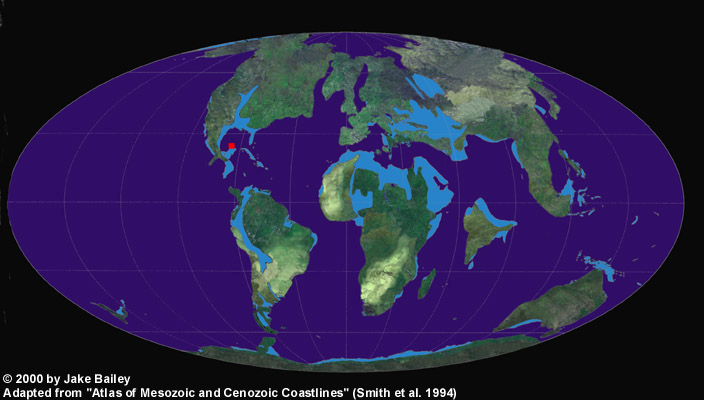 Chicxulub crater (Mexico)
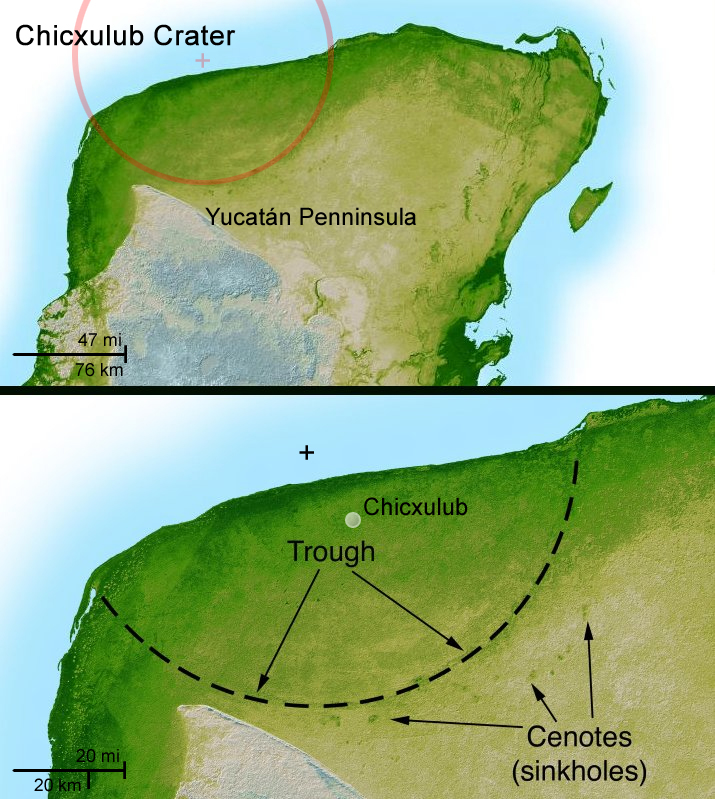 Problems of the impact theory:
extinctions not that sudden for most animals, occurring before the impact 
species have been disappearing in several phases from more thermophilic	to less thermophilic
the impact by ca. 300 ky older than the extinction (but it may have trigger	tsunamies and earthquakes  mixing of layers)
locality El Penon (Mexico): same species above and below the „impact“ 	layer)Alternative hypothesis:
gradual cooling caused by giant volcano erruptions on the Deccan Plateau	in India
basalt layer 1200-1800 m thick, 100 000 km2  during 1 MY 	 min. 1,5 mil. km3 of basalts
the origin of the plateau at the turn of the Cretaceous and Tertiary
Recent findings:
According to new dating the Deccan event appeared before the impact – 	problém: inaccurate dating of the Indian event
More precise dating: the Chicxulub crater corresponds with the extinction
100 ky before the impact cooling by 6–8 C, probably as a consequence	of the Deccan catastrophe – the impact then as the „coup of grace“
Cyanobacteria as a result of the greenhouse effect?
Some theories: two consecutive impacts
Animations:
eg. https://www.youtube.com/watch?v=bU1QPtOZQZU
Phanerozoic
eon:
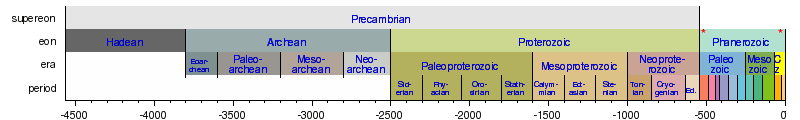 era
Paleozoic
Mesozoic
Cenozoic
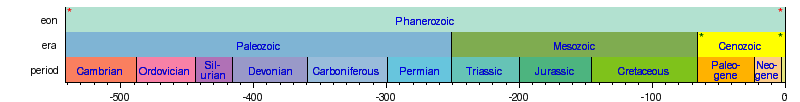 period
Paleogene
Neogene
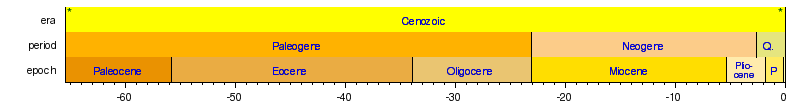 epoch
Paleocene
Eocene
Oligocen
Miocene
Plio-
Pleisto-
Paleontological vs. molecular data
When have animal phyla and mammalian/bird orders emerged?
Cambrian explosion?
molecular data (Wray et al. 1996):
	Protostomia-Deuterostomia  1200 M	Chordata-Echinodermata  1000 M 
„phylogenetic fuse“?
Paleontological vs. molecular data
When have animal phyla and mammalian/bird orders emerged?
Cambrian explosion?
recent molecular estimates closer to the Cambrian explosion:
	Metazoa  650 M (Peterson et al. 2004)	Protostomia-Deuterostomia  582 M 	(Aris-Brosou and Yang 2003)
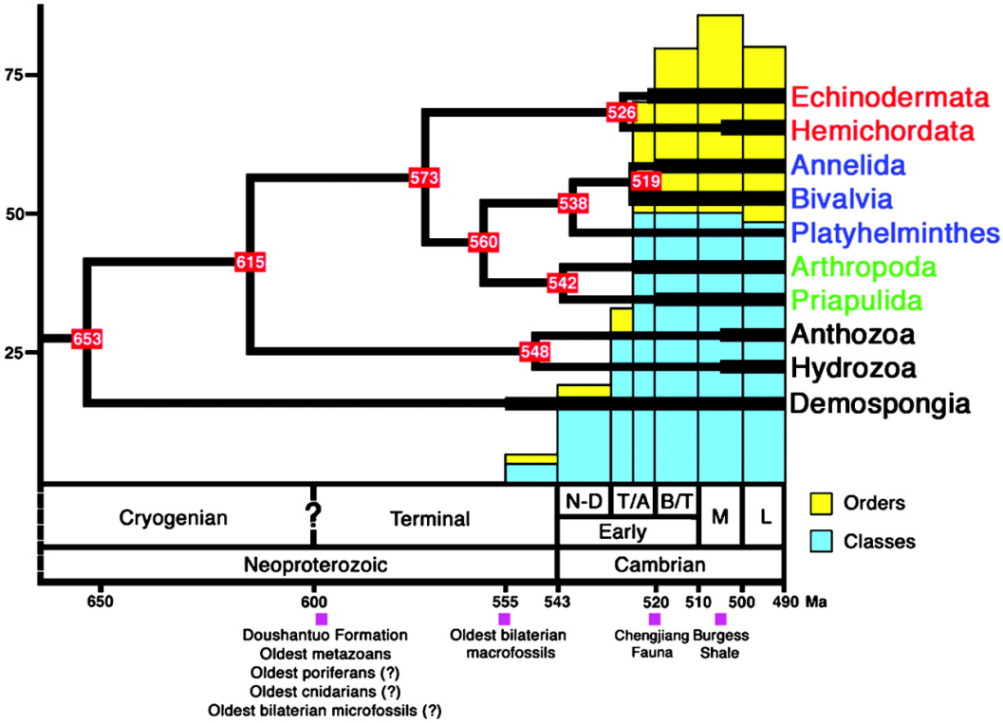 Cambrian explosion?
fauna of Chengjiang (Chína)  525 M
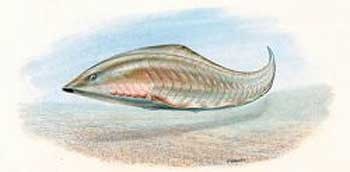 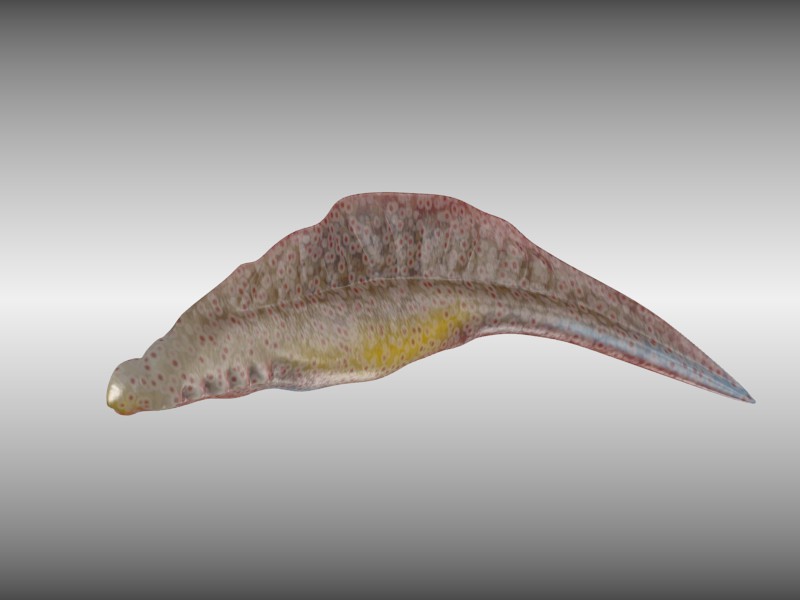 Myllokunmingia
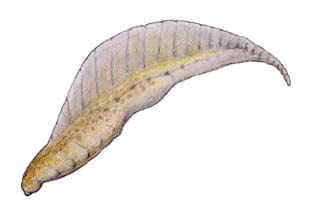 Yunnanozoon lividum
Haikouella lanceolata
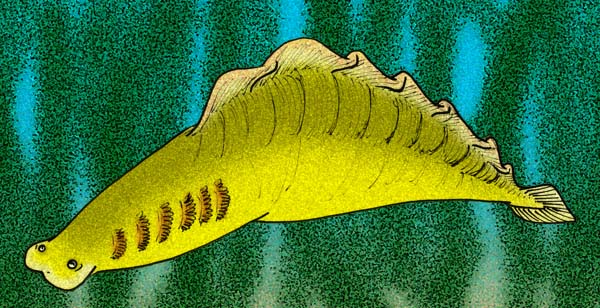 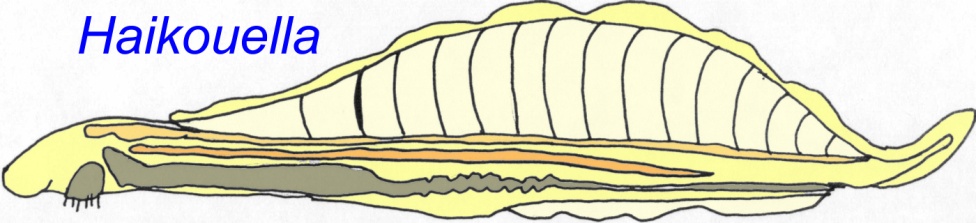 Cambrian explosion?
fauna of Chengjiang (China)  525 M

Doushantuo formation (S China), 	590–560 M: many species
early embryonic stages?
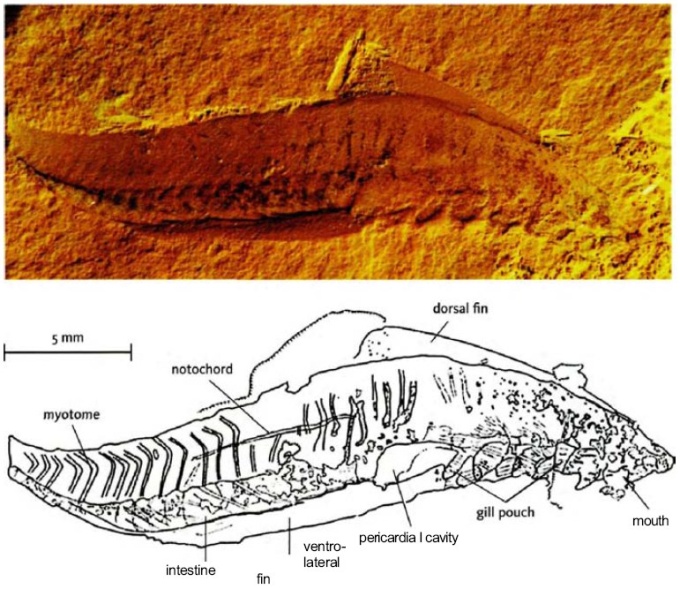 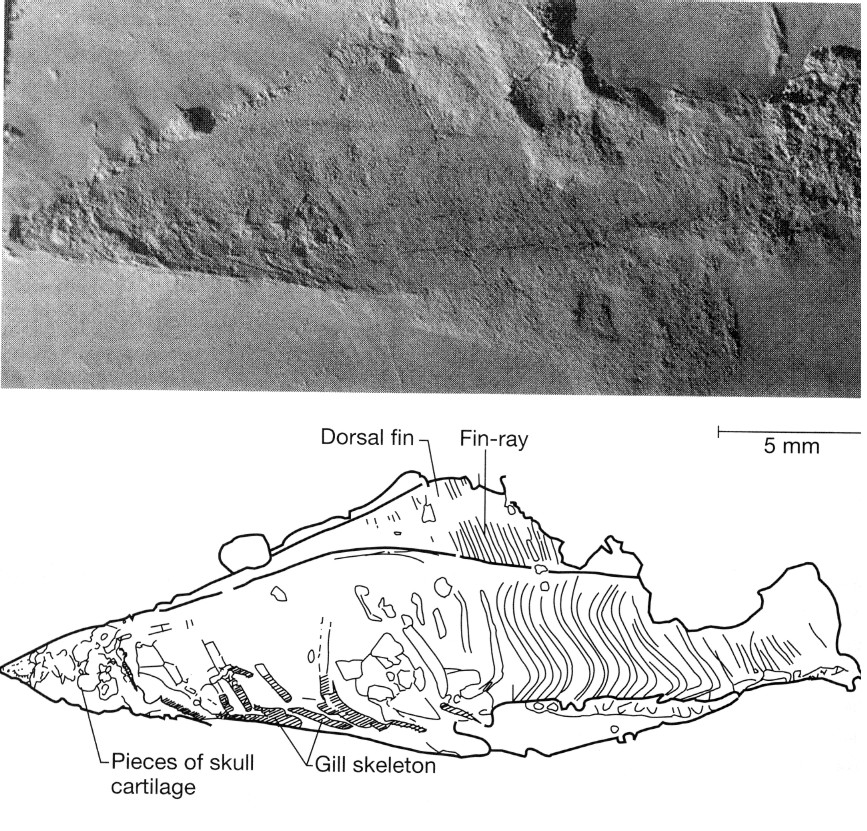 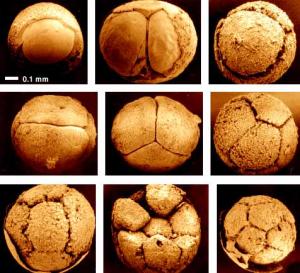 Haikouichthys
ercaicunensis525 M
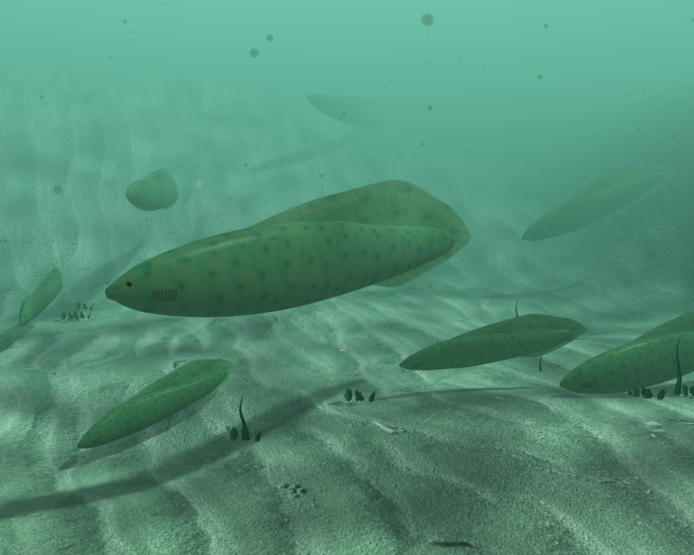 Spinosaurus
Tyrannosaurus
Mesonyx
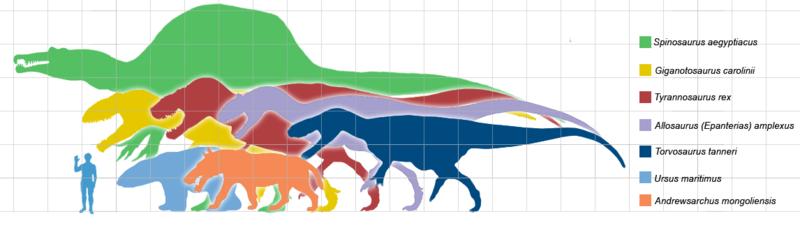 Allosaurus
Gigantosaurus
polar bear
Andrewsarchus
Paleontological vs. molecular data
When have animal phyla and mammalian/bird orders emerged?
recent groups of mammals and birds and the K/T boundary
cetacean evolution: mesonychids  moving to water  cetaceans
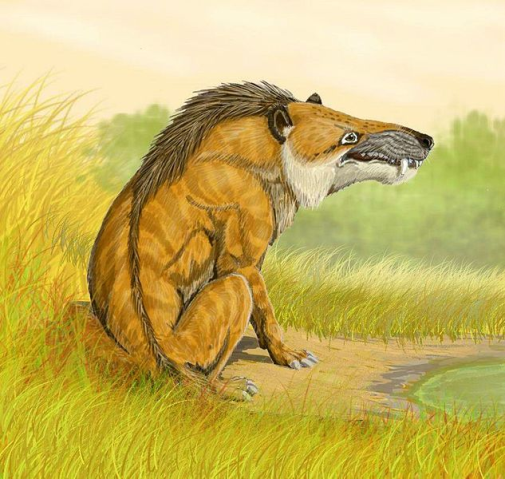 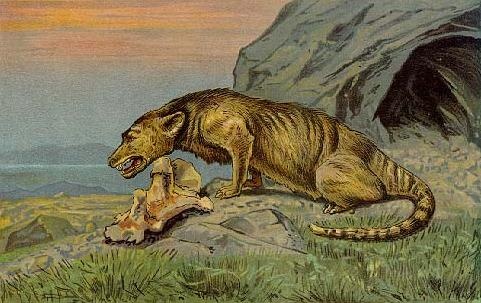 Andrewsarchus
mongolicus
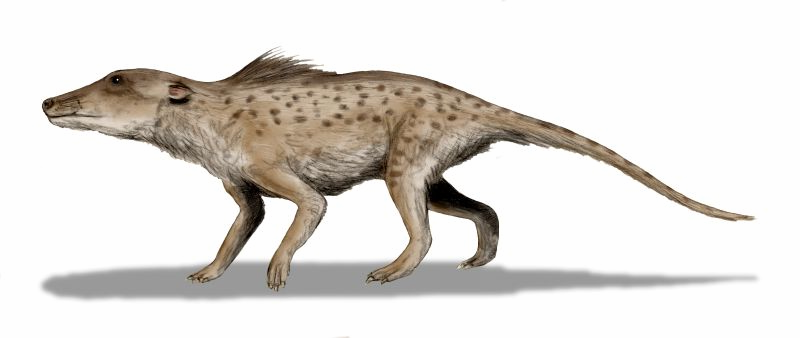 Pakicetus 56-34 M
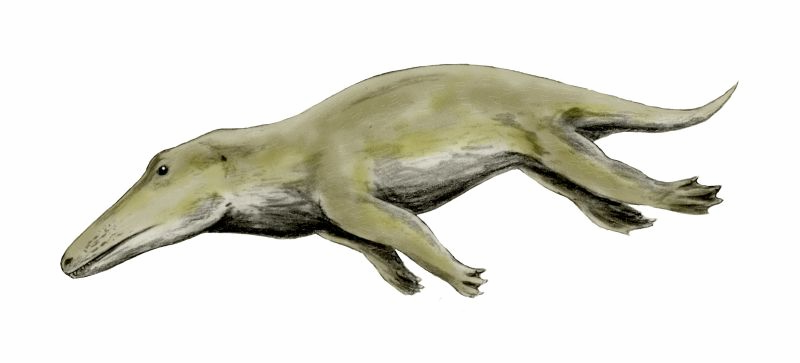 Ambulocetus 50-49 M
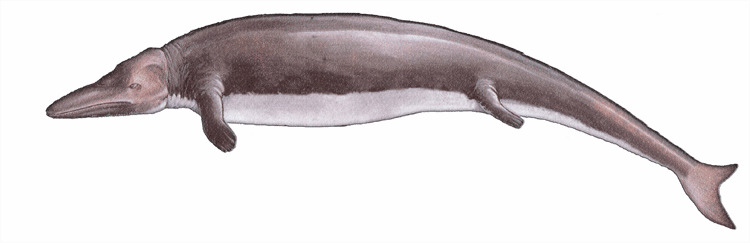 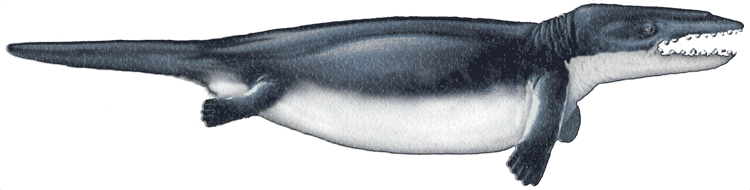 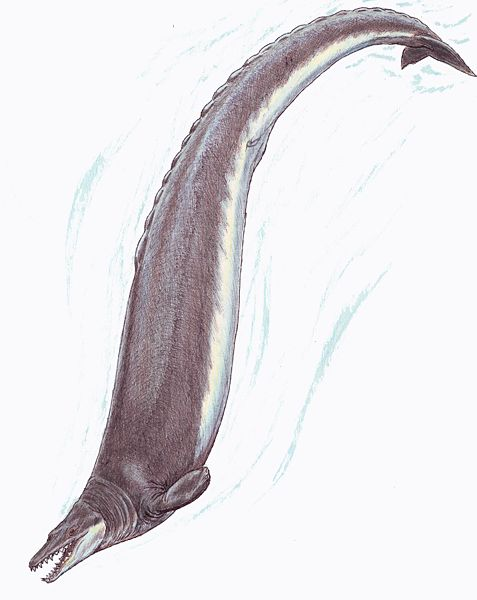 Dorudon 41-33 M
Rodhocetus 47 M
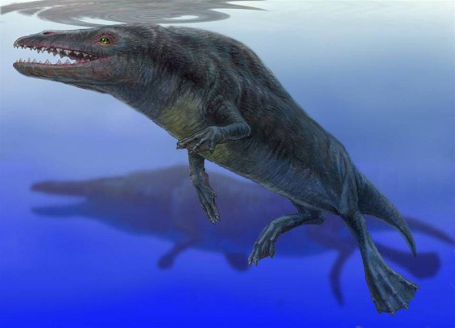 Basilosaurus 40-34 M
cetacean evolution
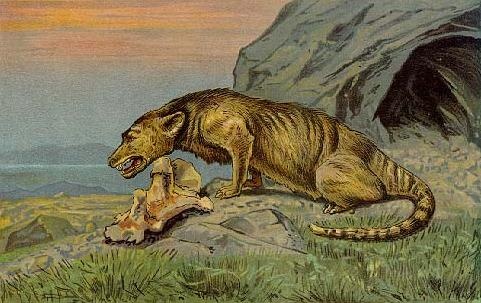 mesonychids  56 M
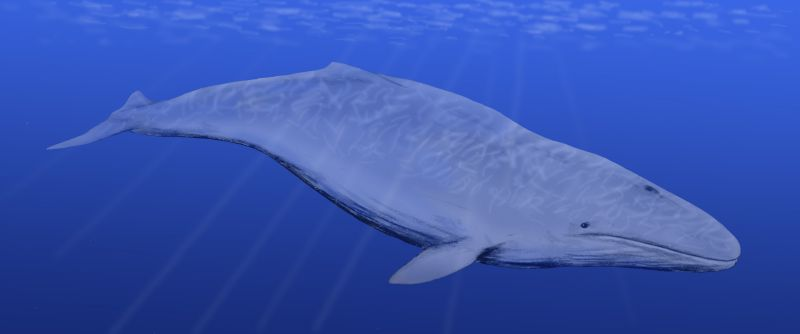 Cetotherium 15 M
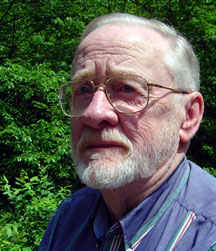 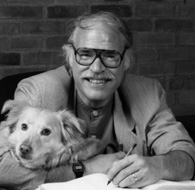 D. Raup
J. J. Sepkoski
General principles

diversity: stock market analogy
extinction: foot soldier model
lifetime of lineages: gambler´s bankruptcy model
random walk
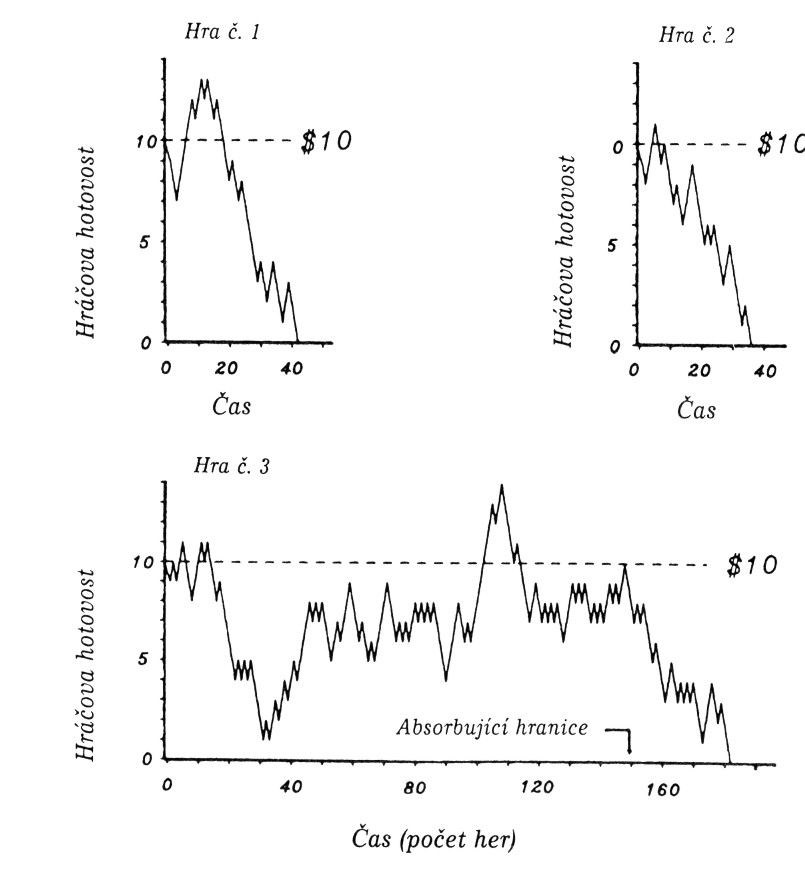 David Raup, Jack Sepkoski:  periodicity? (26 M)